Progress Report
Characterizing abiotic and biotic tree stress using hyperspectral information

CAFS 20.80
John Couture, Sylvia Park, Melba Crawford, Matthew Ginzel, 
Brady Hardiman, Douglass Jacobs (Purdue University) 
Aaron Weiskittel, Parinaz Rahimzadeh, Peter Nelson (University of Maine) Cristian Montes, Caterina Villari, Kamal Ghandi (University of Georgia)
John Couture (Purdue University)
CAFS 2024 Summer IAB Meeting
Project Overview
Reflectance spectroscopy can capture tree stress responses
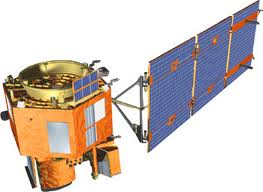 • Rapid and accurate observation of forest traits is  necessary for effective monitoring of forest health
• Leaf spectral reflectance has been used to investigate functional traits and to detect diverse forest issues    at different spatial scales
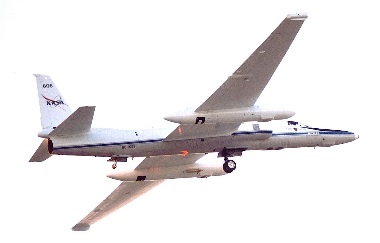 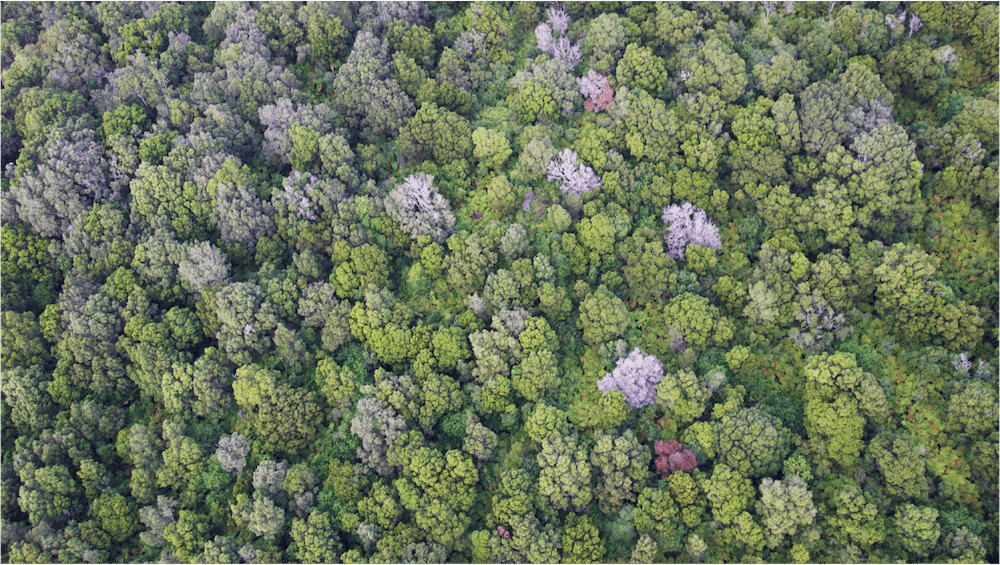 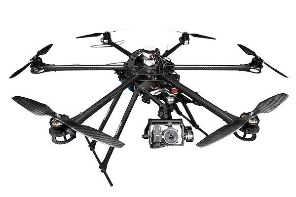 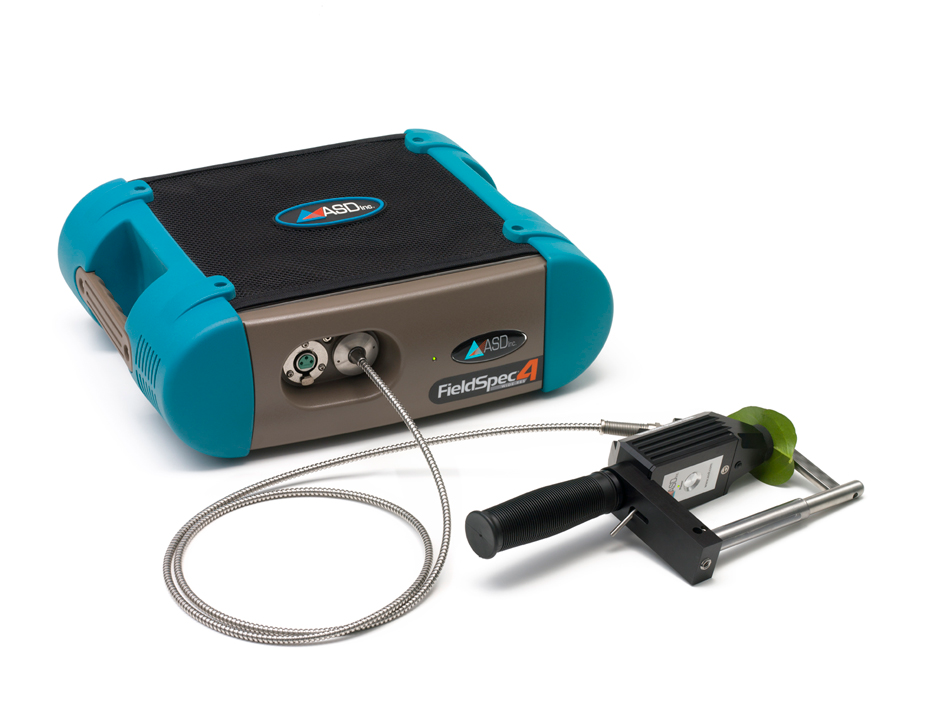 Rapid ‘Ohi’a Death, Hawaii (Greg Asner)
CAFS 2024 Summer IAB Meeting
Research question
Can spectrally predicted leaf traits be used to discriminate stressed from non-stressed trees as effectively as observed leaf traits?
Reference data
Spectral data
Abiotic and biotic stress
Leaf functional traits
Gas-exchange
Water
Biochemical
Leaf reflectance spectra (400−2400 nm)
Nitrogen deficiency + Drought
Fungal infection +
Soil quality
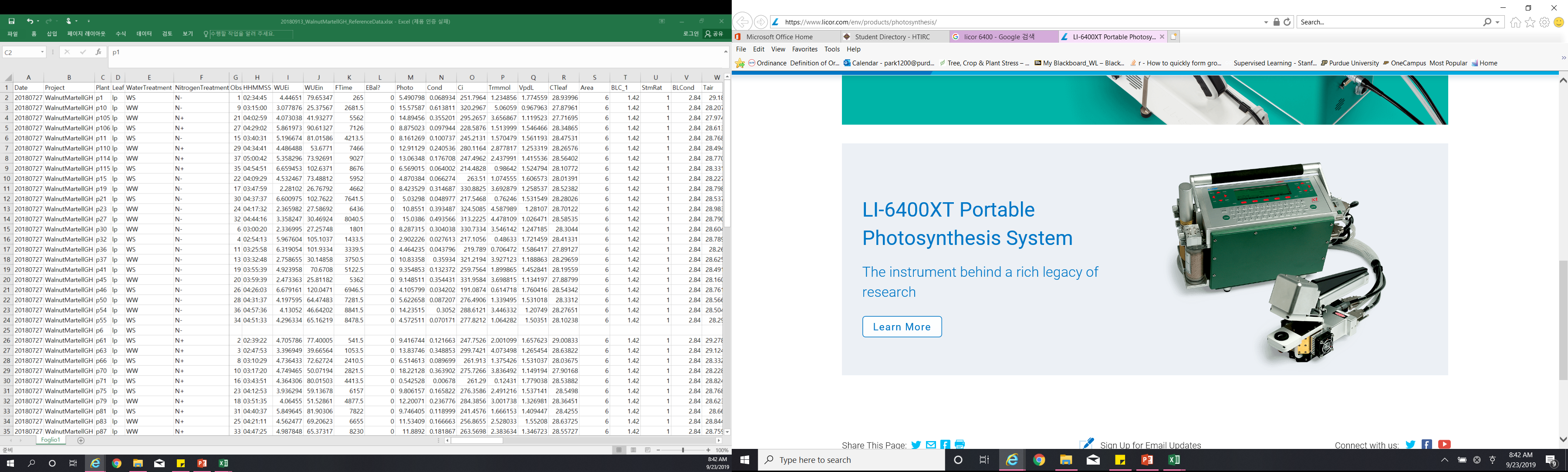 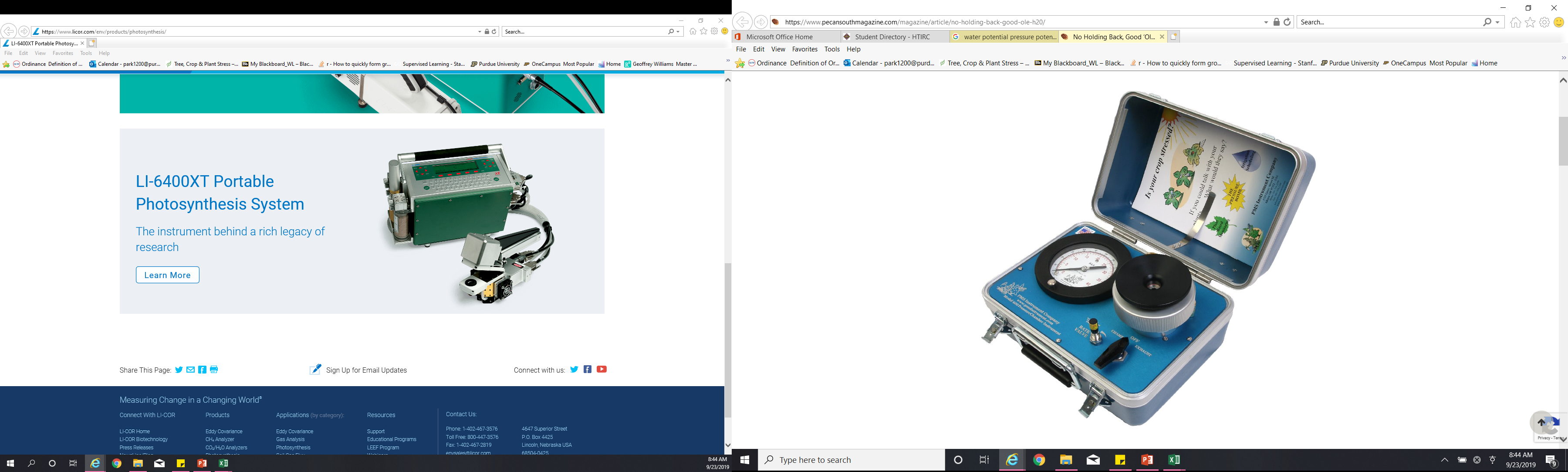 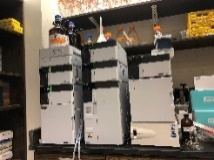 Spectroradiometer
(SVC HR-1024i)
Nitrogen deficiency + Salt deposition
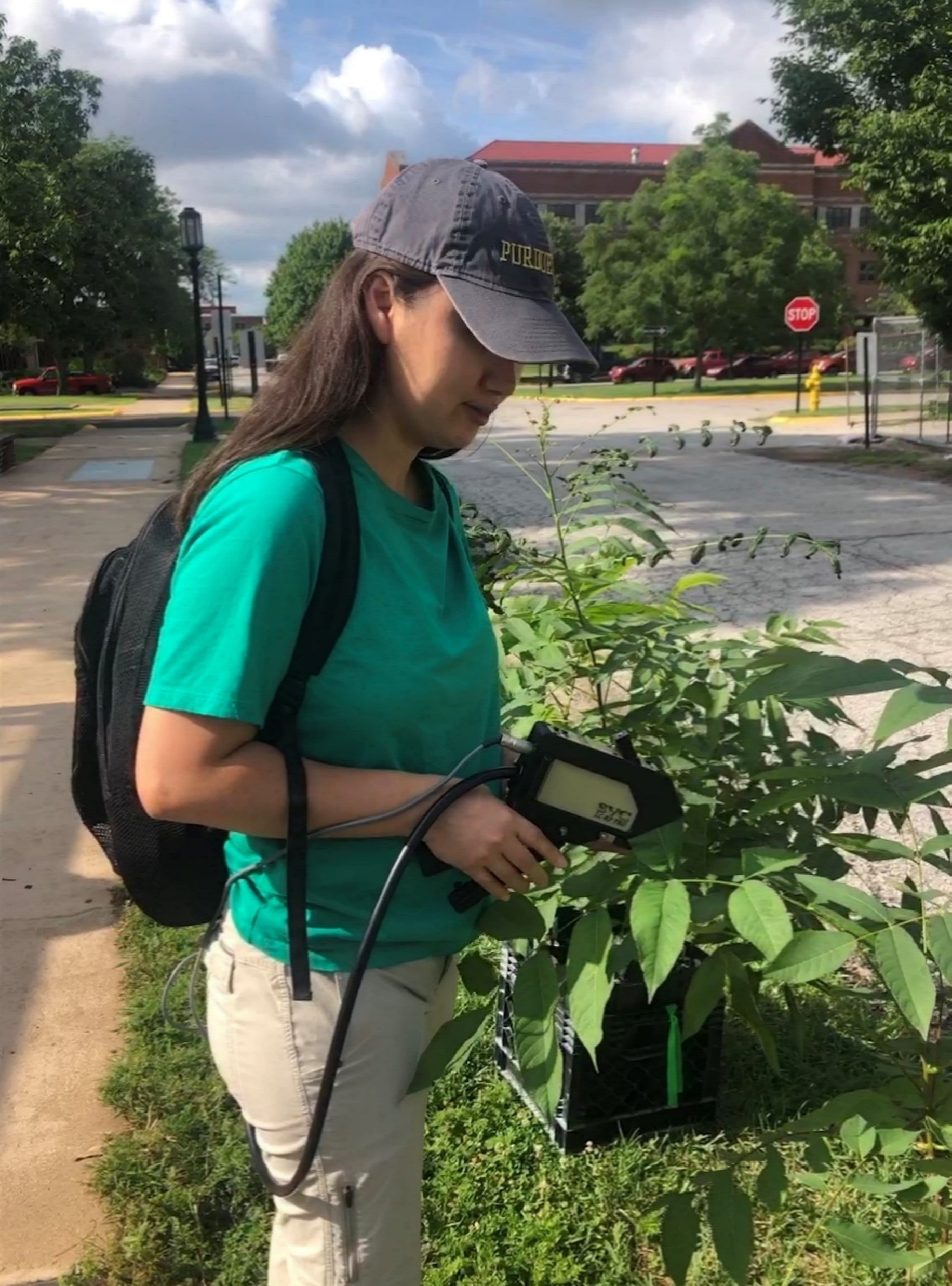 Fungal 
infection + 
Drought
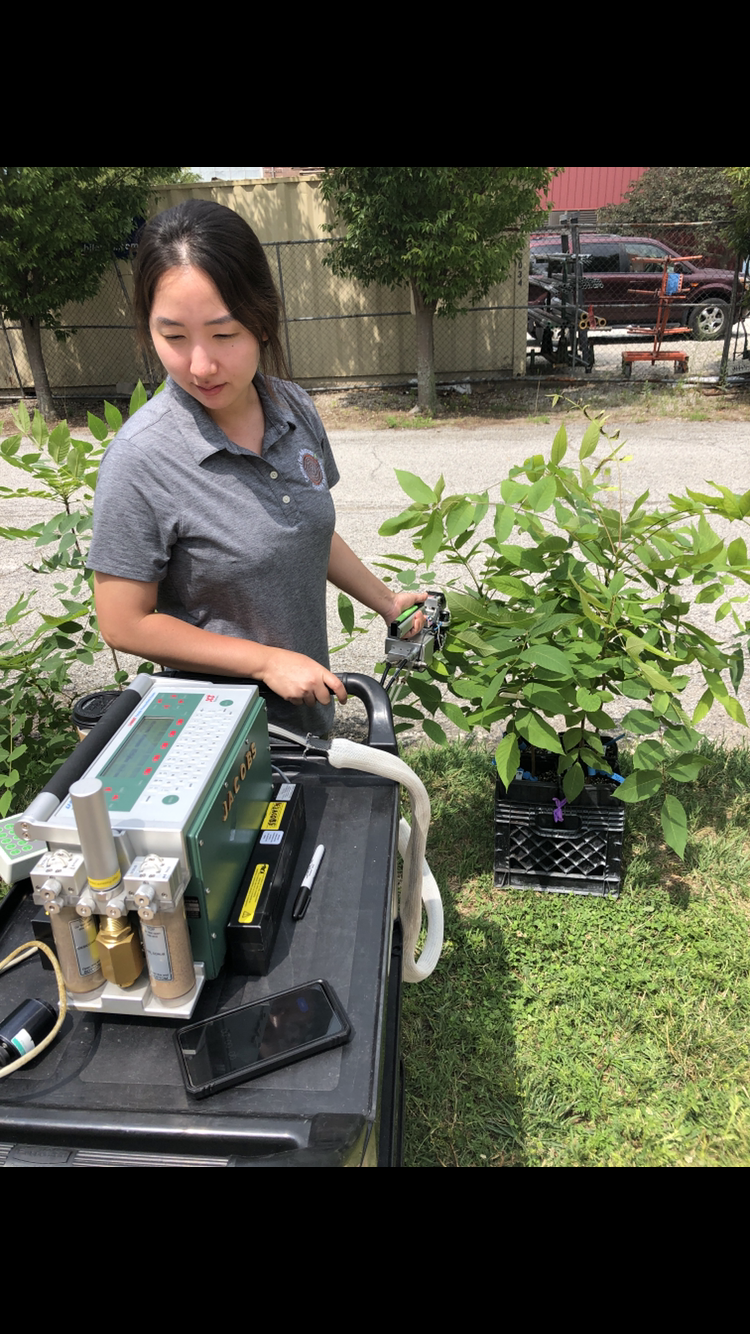 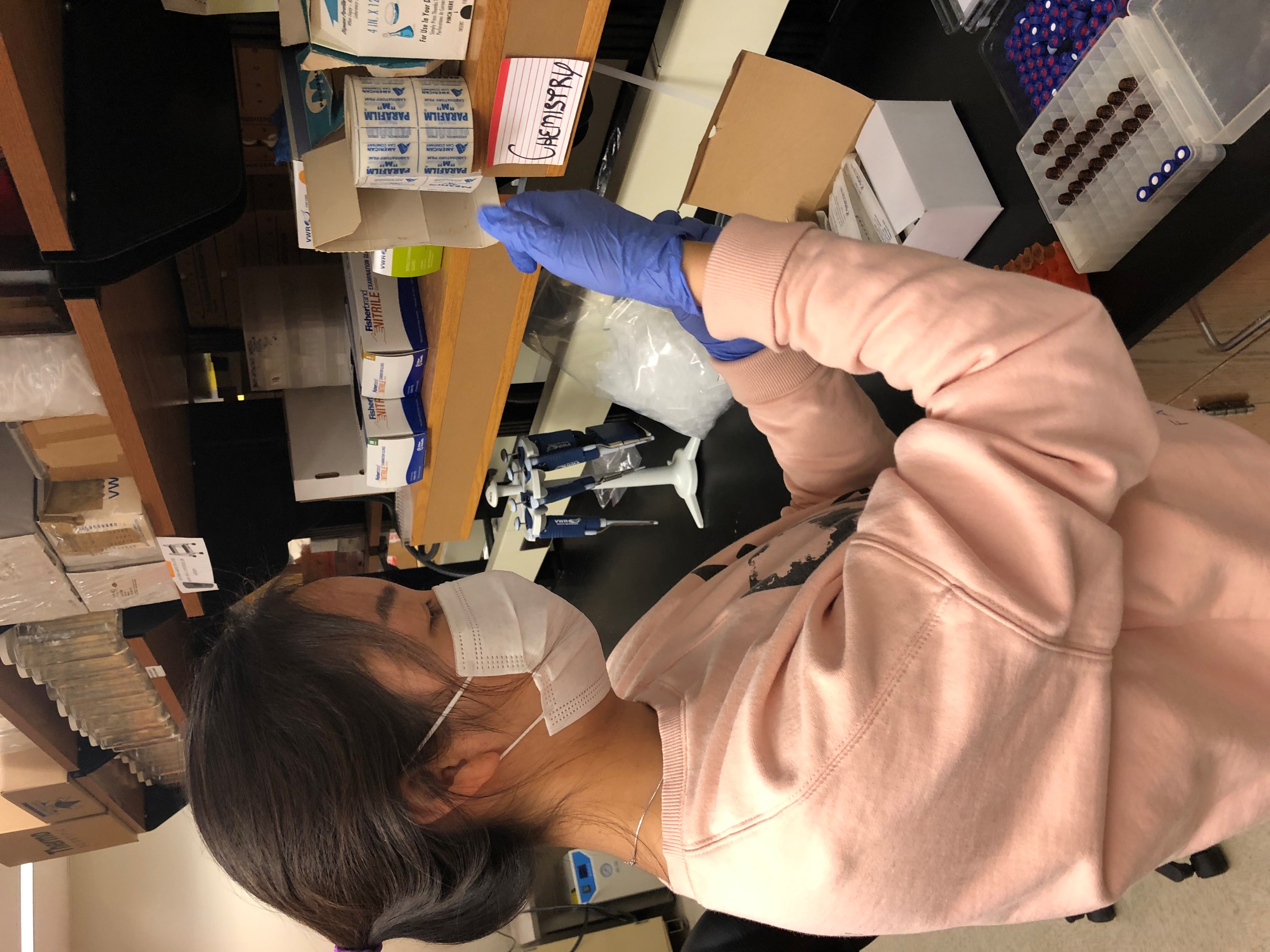 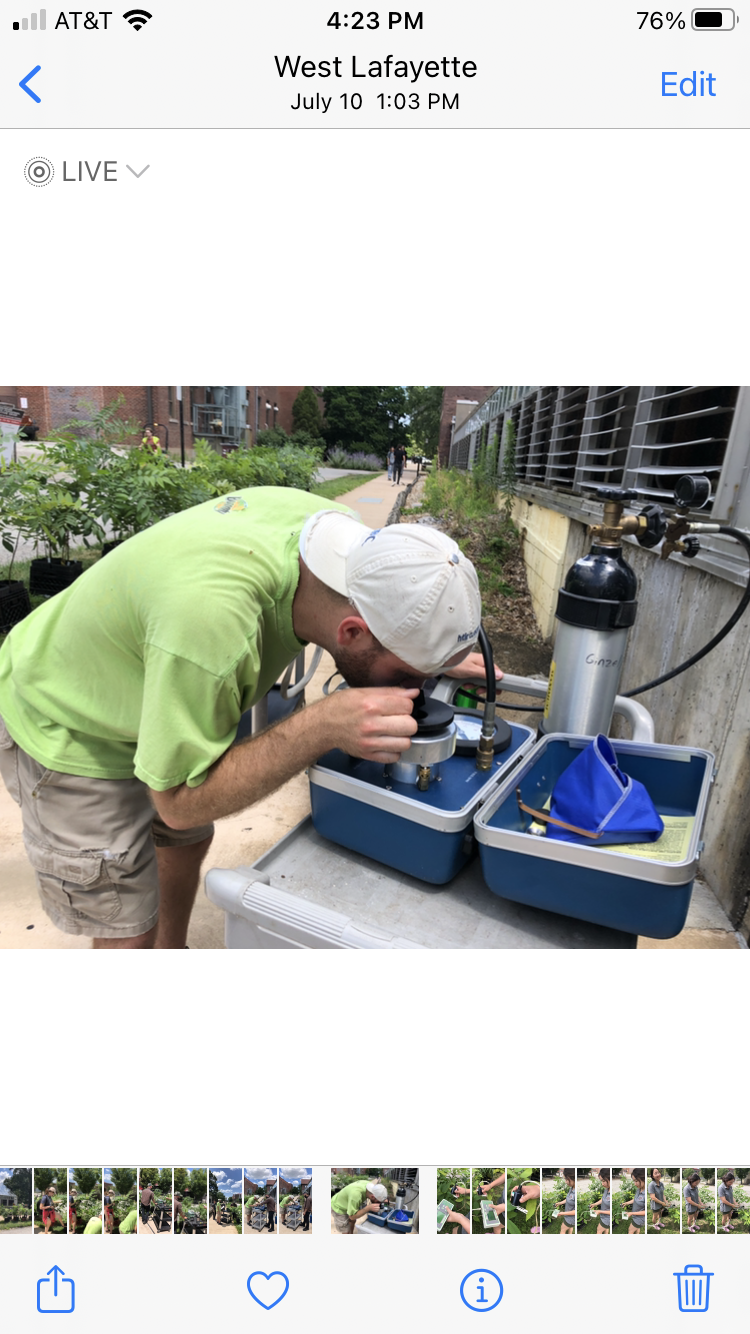 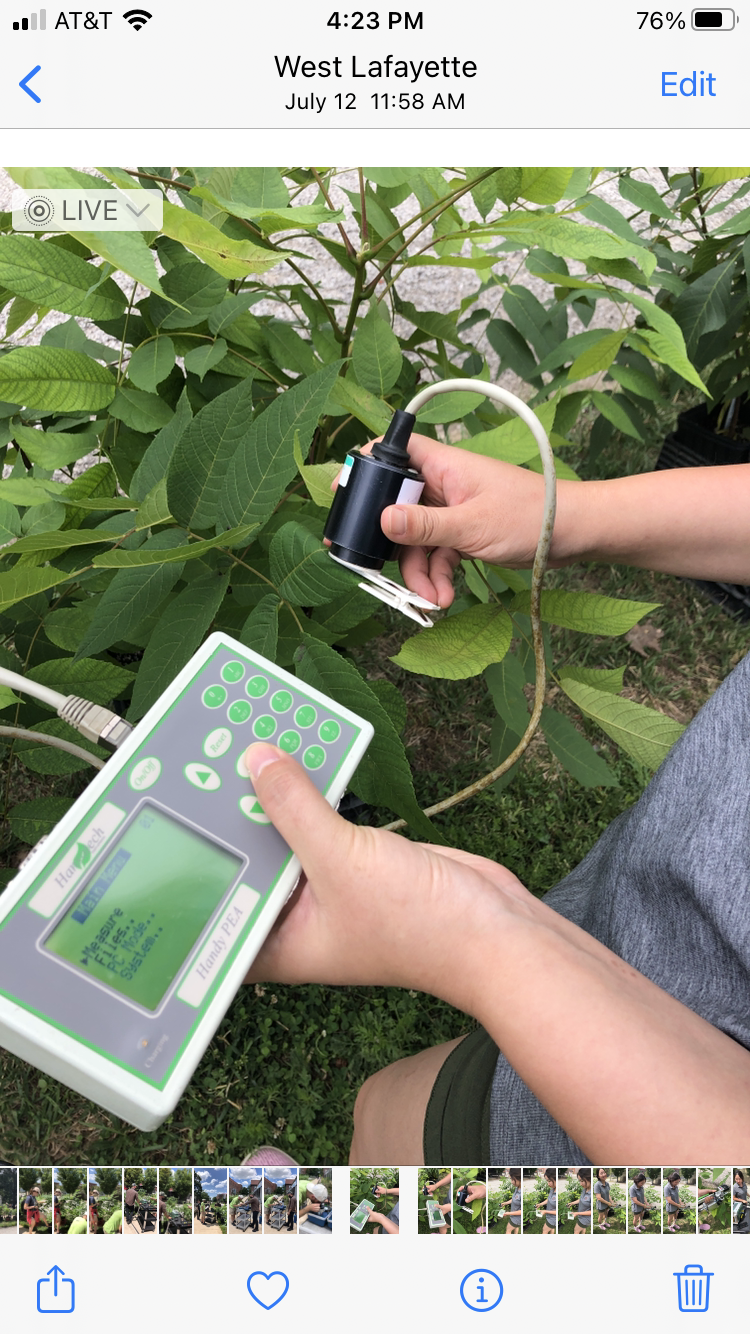 CAFS 2024 Summer IAB Meeting
Introduction
Stress response monitoring using plant spectral traits
Abiotic and biotic stress
Plant traits
Plant optical traits
Trait models
Potato disease infected 
          vs non-infected leaves
Trait estimates
Spectral profiles
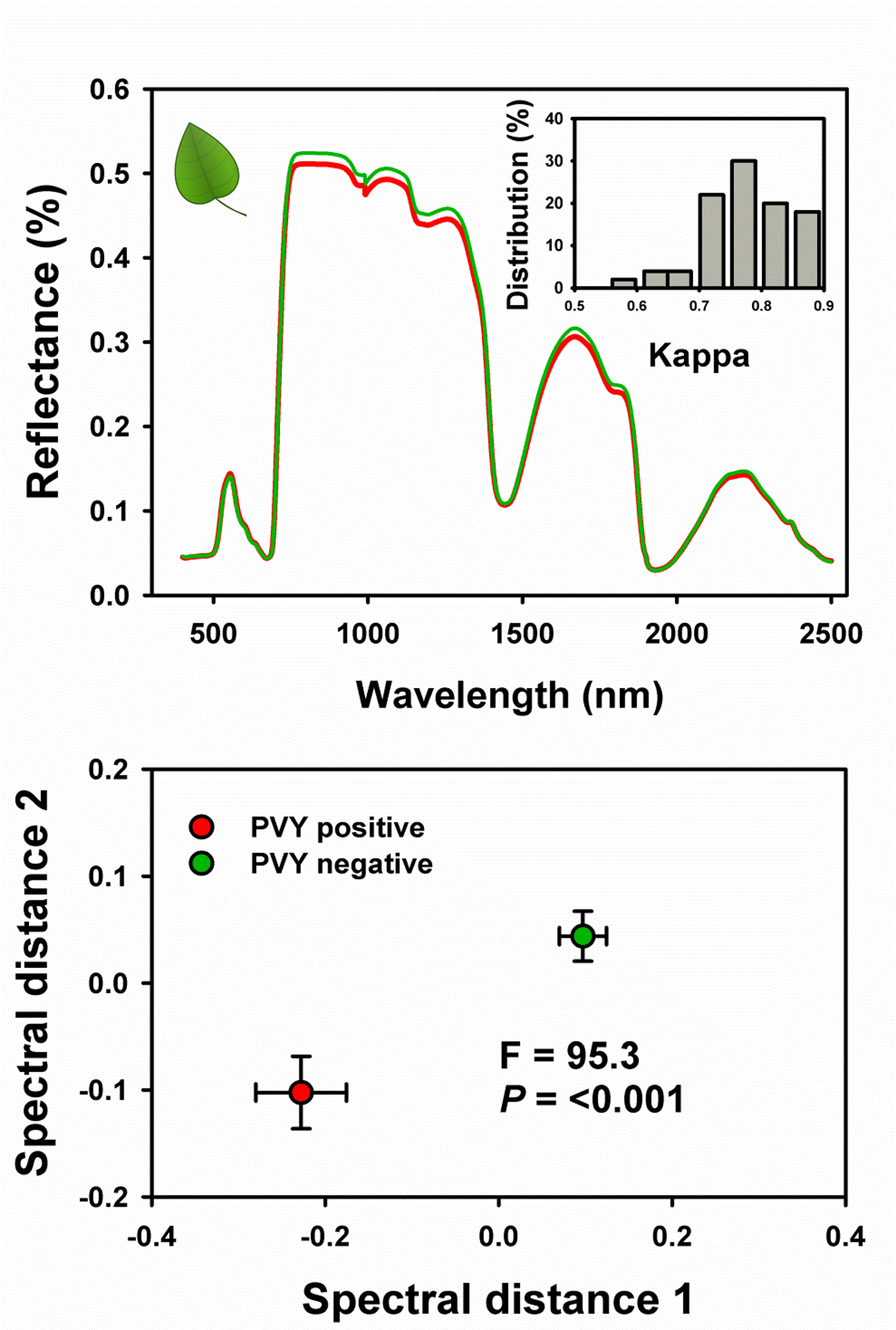 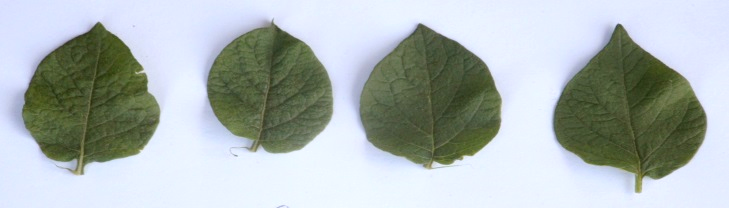 Stress identification. Often used separately, the latter to back up the former.
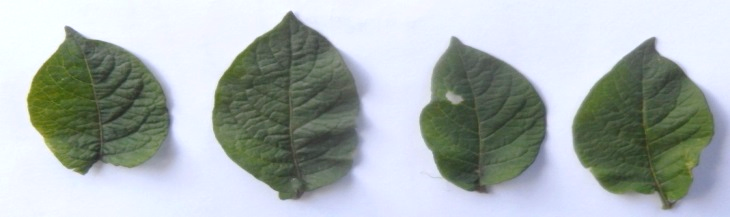 If used together can stress specific events be discriminated?
(Couture et al., 2018)
CAFS 2024 Summer IAB Meeting
3
Current Progress
Observed vs predicted trait responses to drought
Ex 1) CO2 assimilation rate, Amax
Control
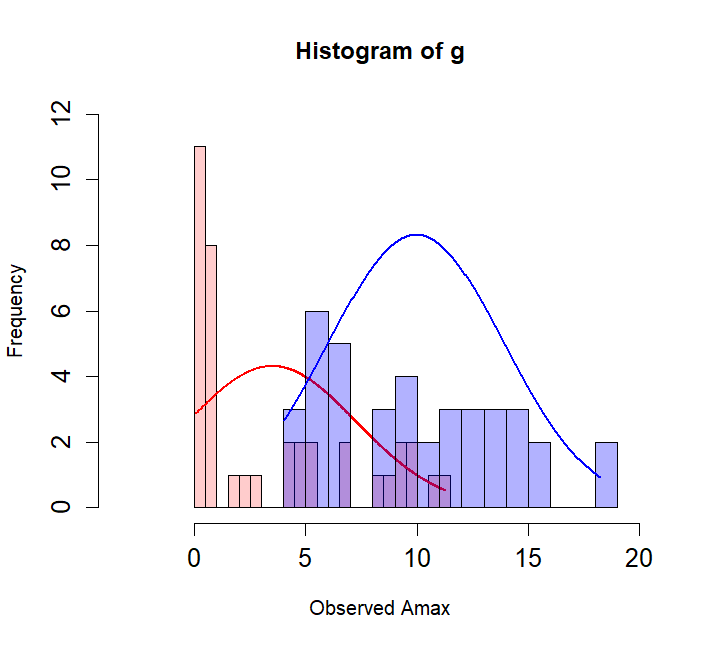 Drought stress
Frequency
True Amax
Amax observed (μmol m-2 s-1)
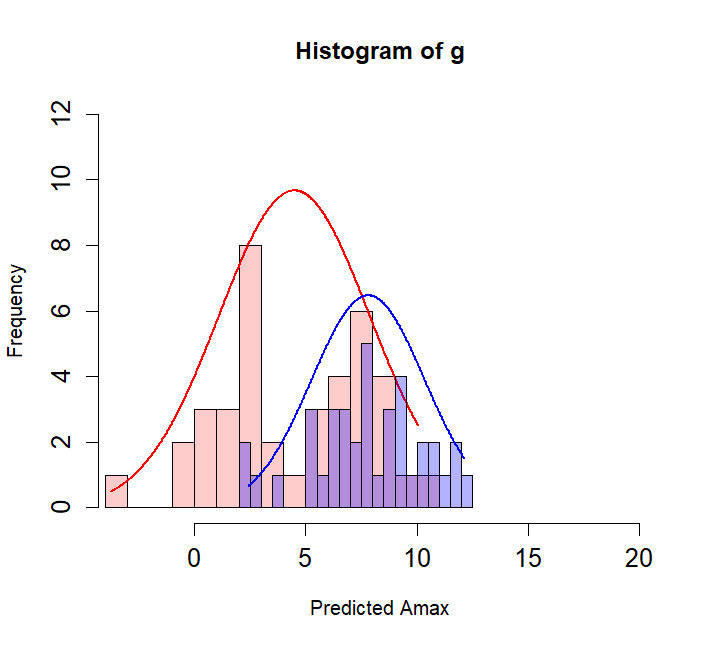 Frequency
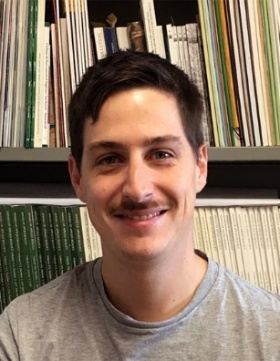 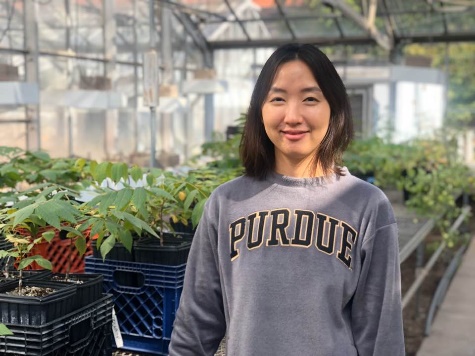 Model Amax
Dr. Lorenzo Cotrozzi                Sylvia Park
Amax predicted (μmol m-2 s-1)
CAFS 2024 Fall IAB Meeting
Current Progress
Observed vs predicted trait responses to drought
Ex 2) Chlorophyll a and b, Chl ab
Control
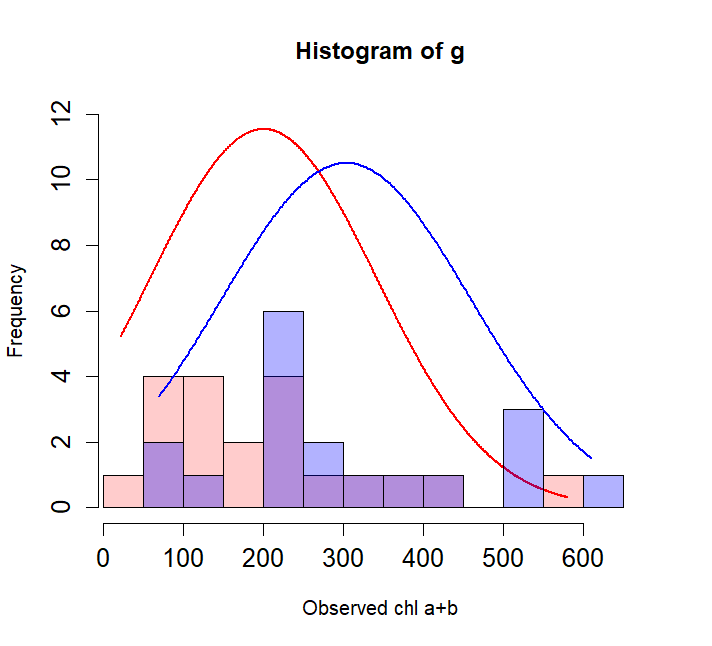 Drought stress
Frequency
True Chl ab
Chl ab observed (mg/100g, DM)
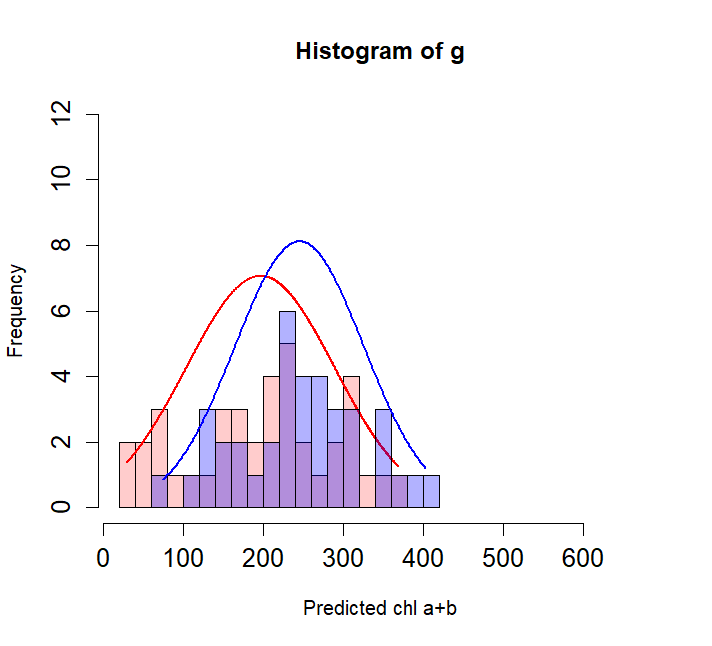 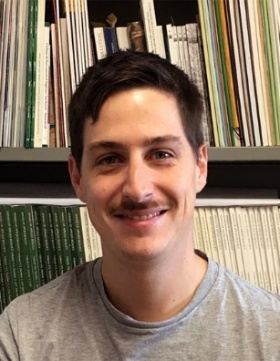 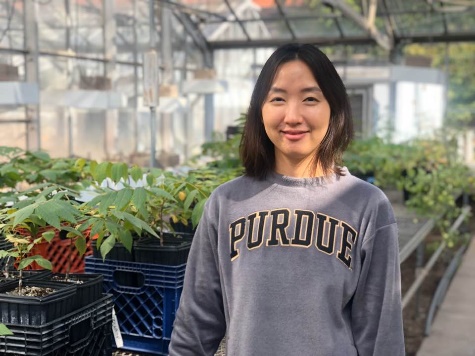 Frequency
Model Chl ab
Dr. Lorenzo Cotrozzi                Sylvia Park
Chl ab predicted (mg/100g, DM)
CAFS 2024 Fall IAB Meeting
Trait responses to drought and nitrogen deficiency
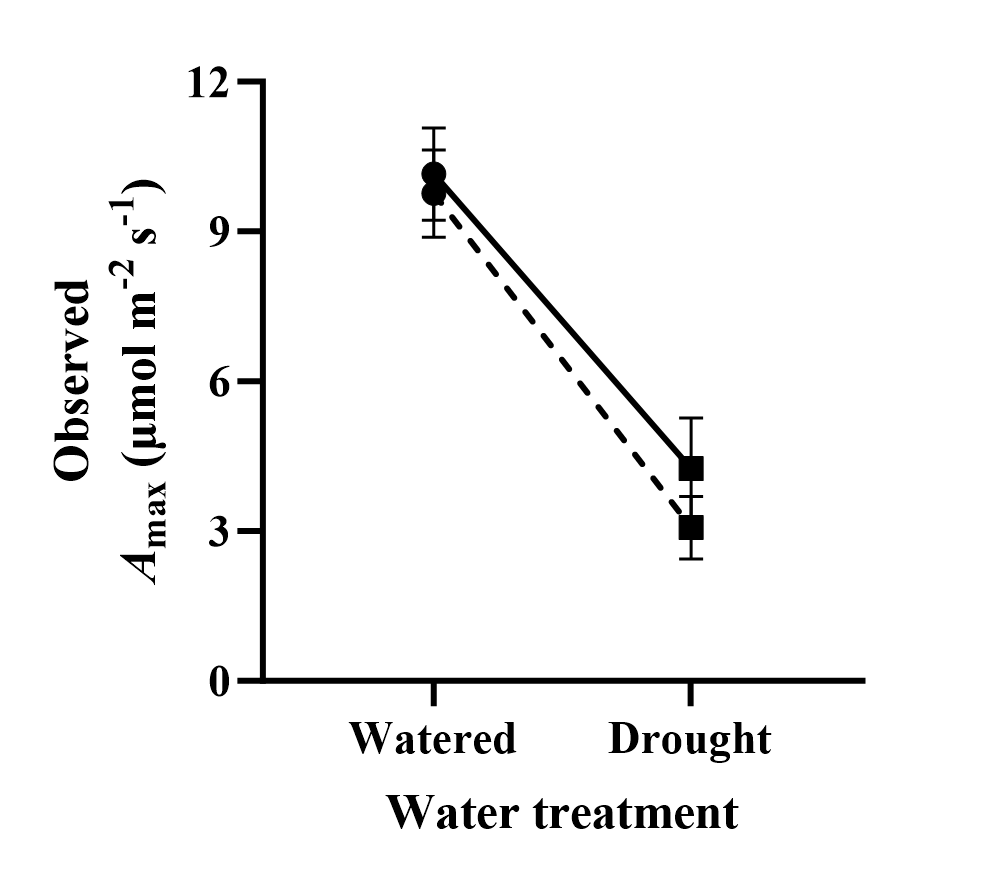 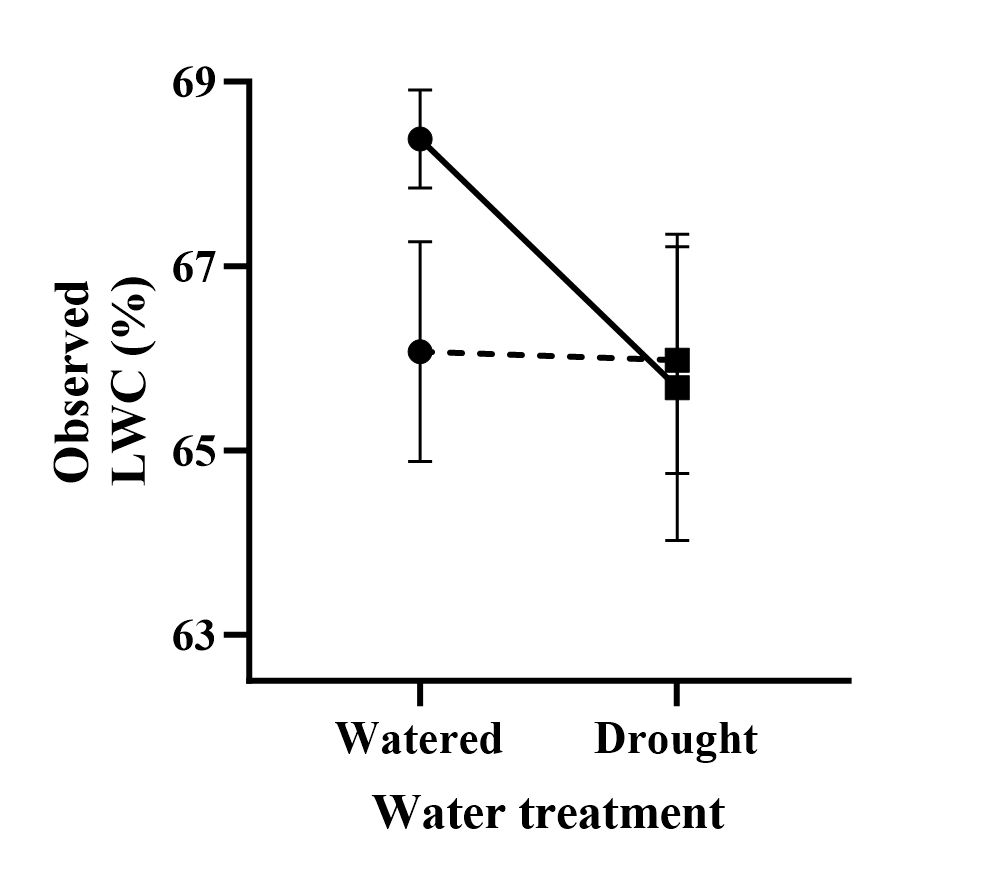 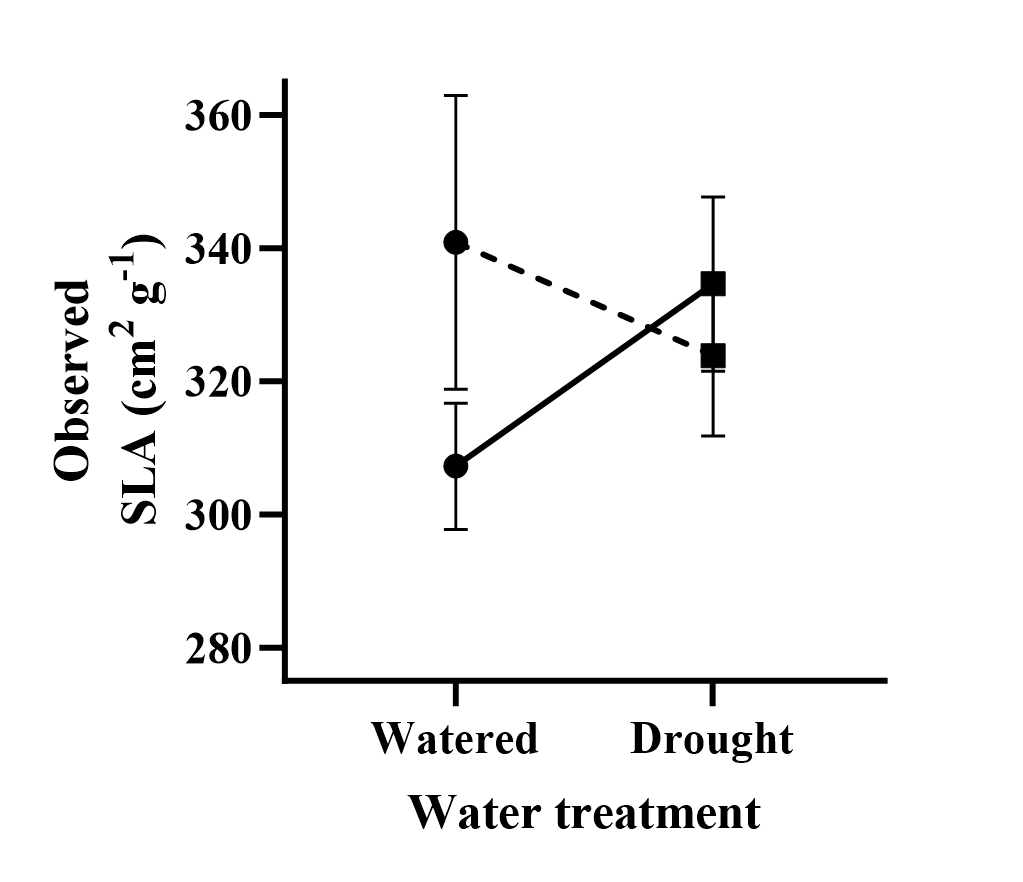 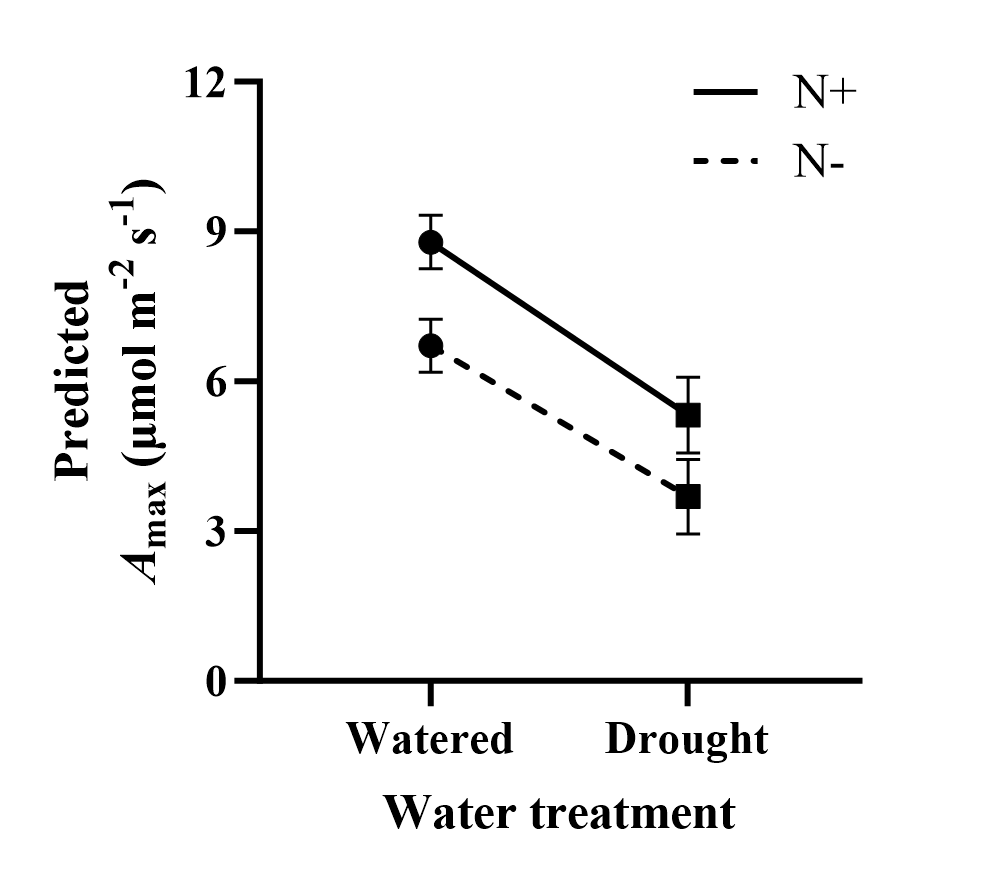 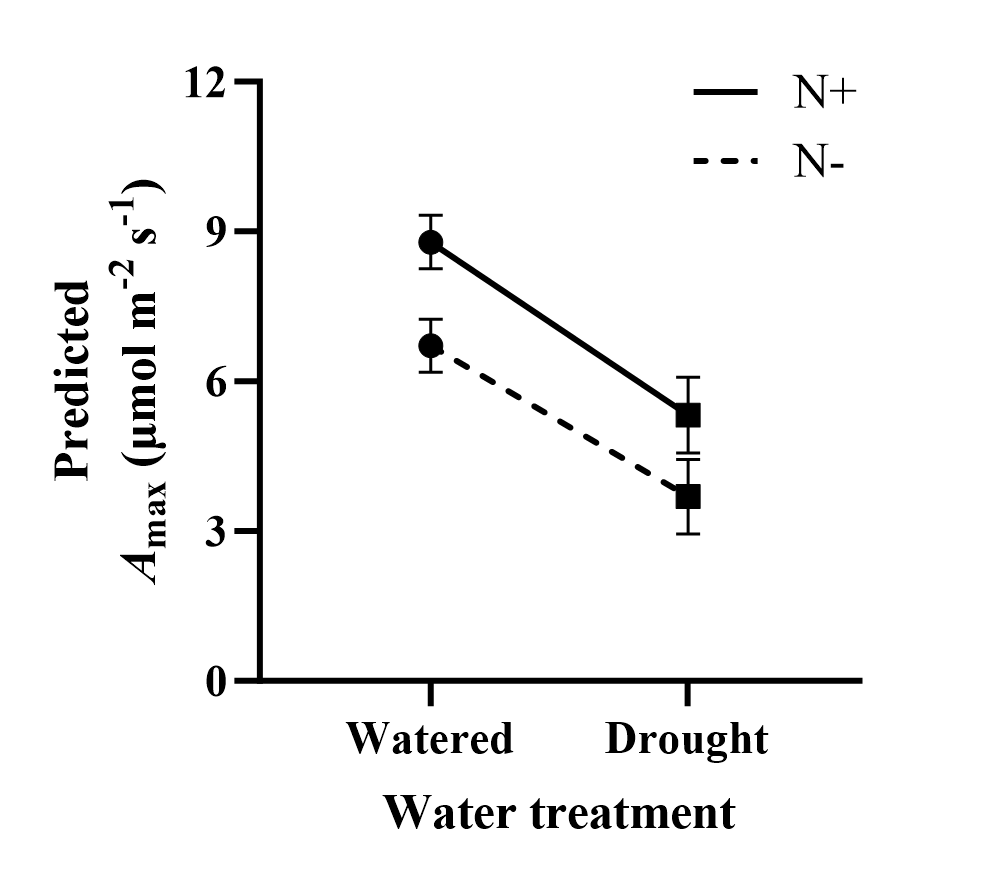 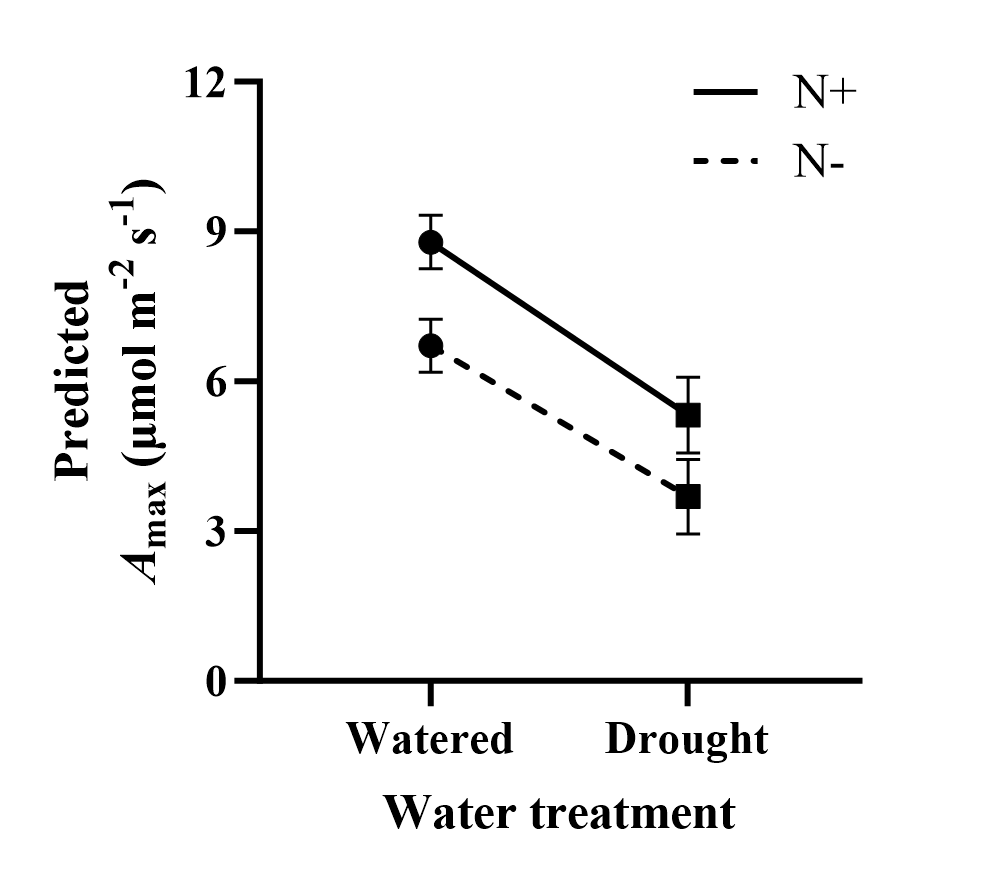 (n= 78)
(n= 77)
(n= 78)
W: n.s. N: n.s. W×N: n.s.
W: n.s. N: n.s. W×N: n.s.
W: *** N: n.s. W×N: n.s.
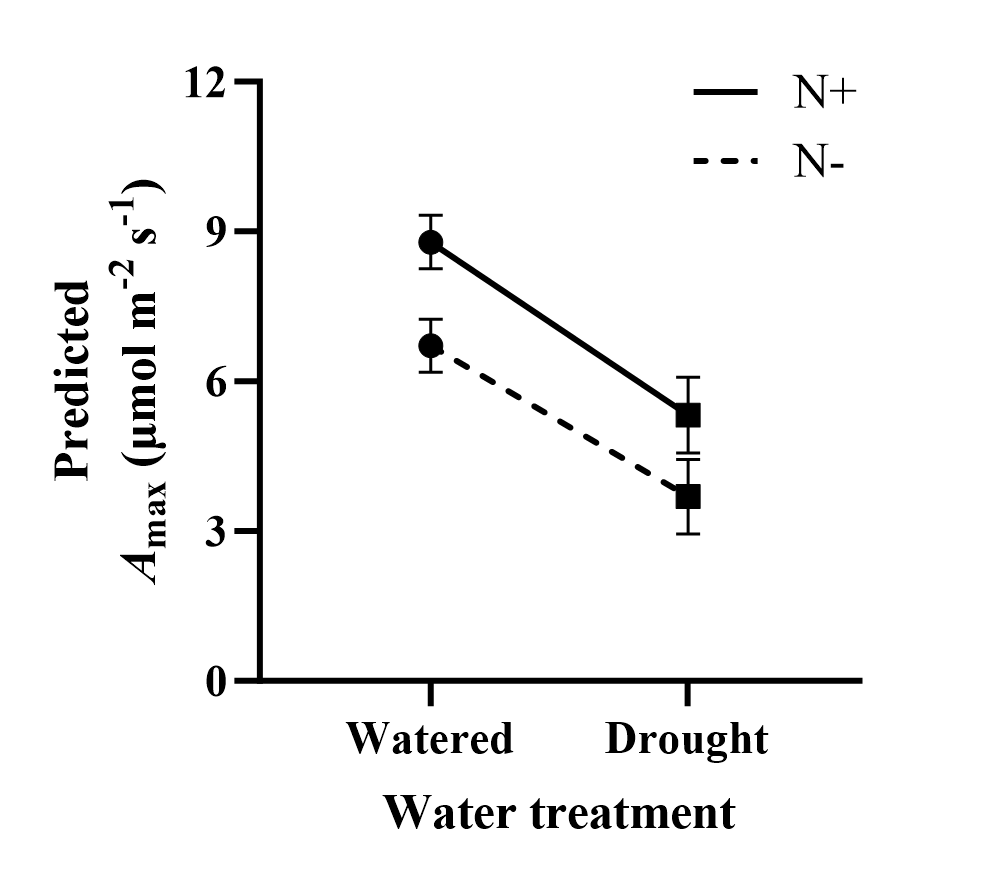 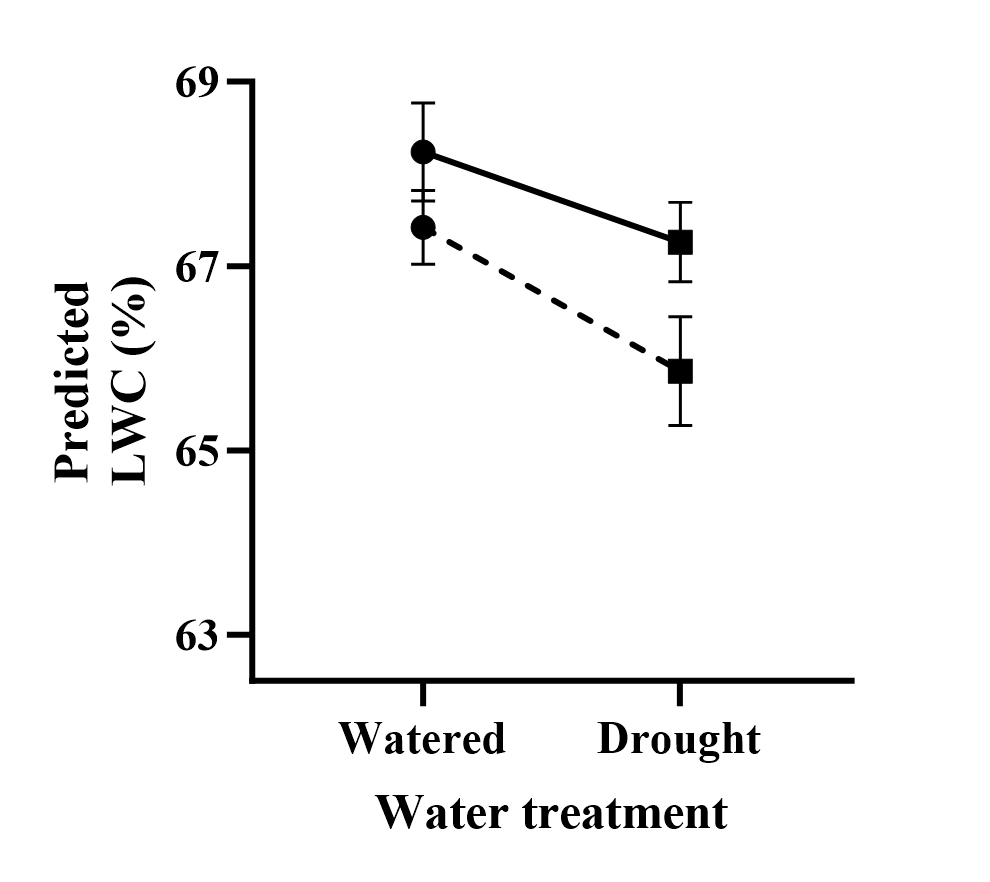 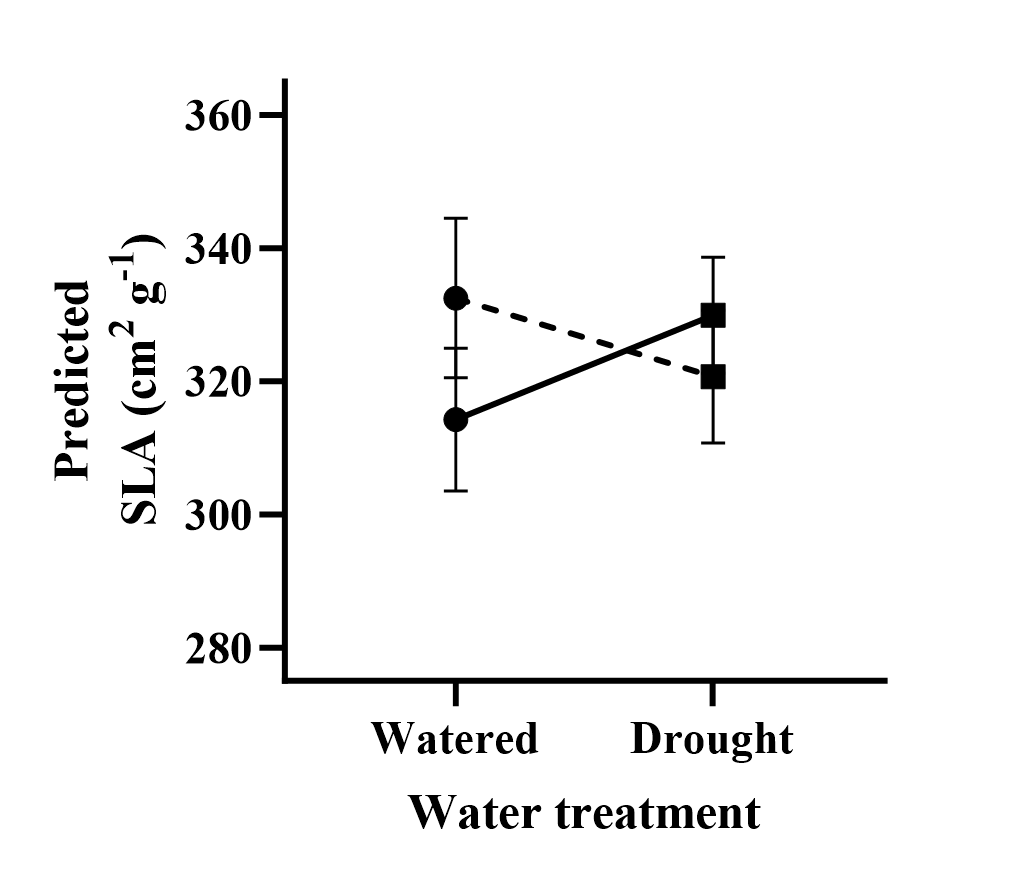 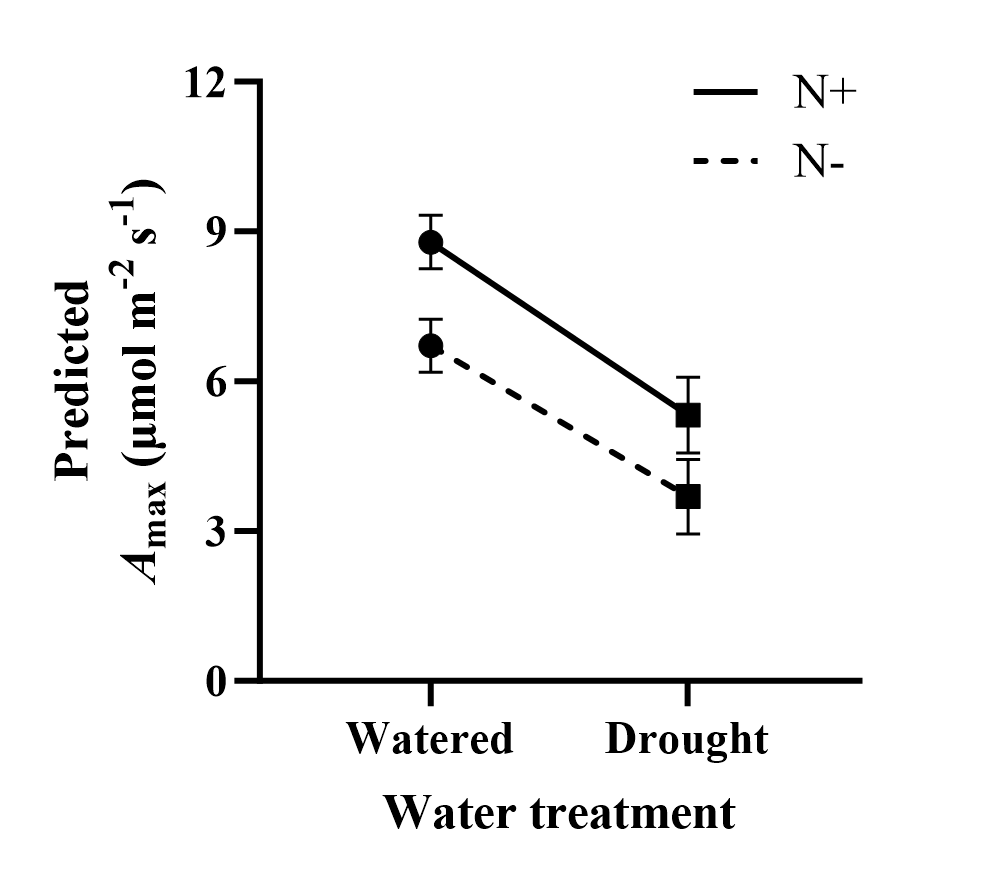 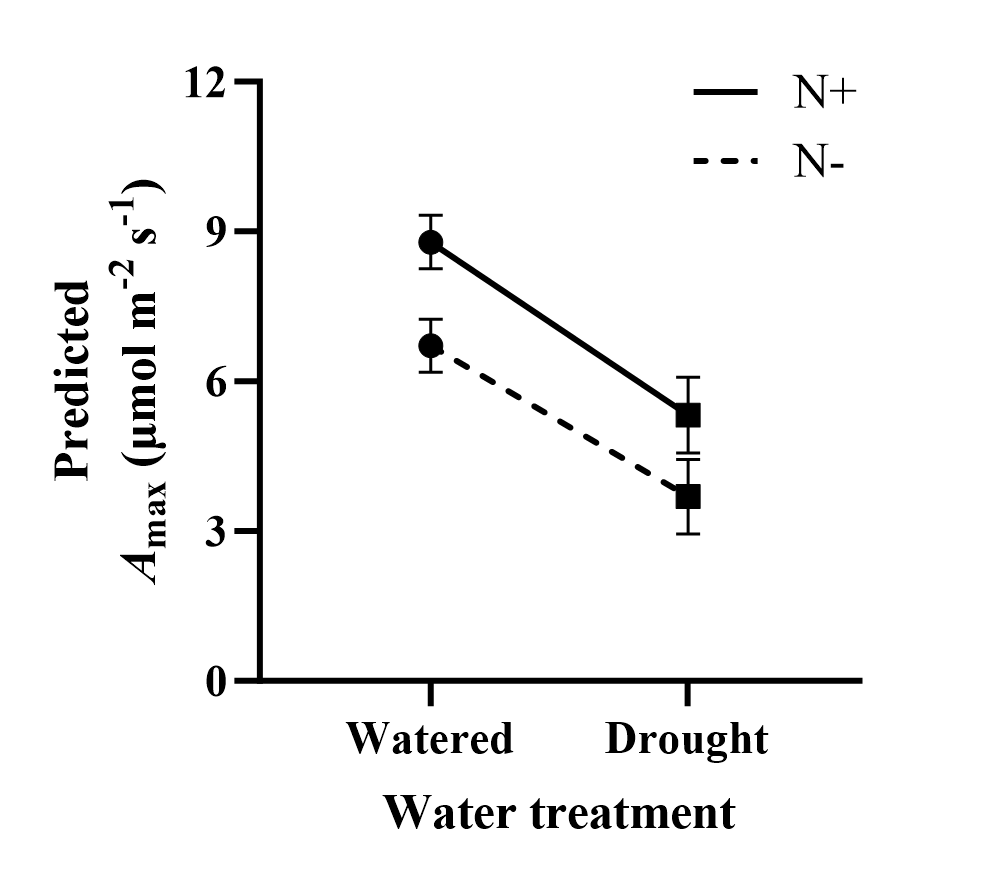 (n= 78)
(n= 78)
(n= 78)
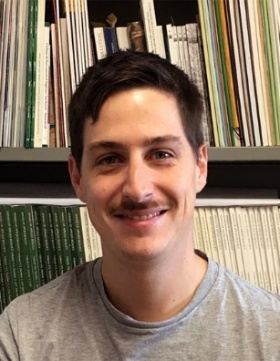 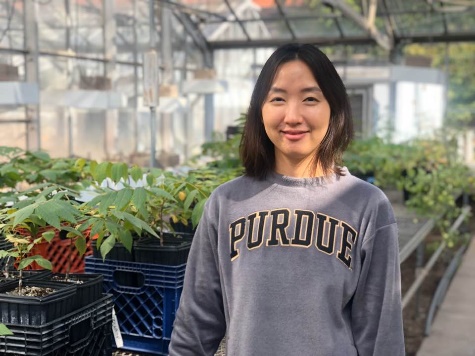 W: n.s. N: n.s. W×N: n.s.
W: * N:* W×N: n.s.
W: *** N:** W×N: n.s.
Dr. Lorenzo Cotrozzi                Sylvia Park
CO2 assimilation rate, Amax     Leaf water content, LWC    Specific leaf area, SLA
Trait responses to drought and nitrogen deficiency
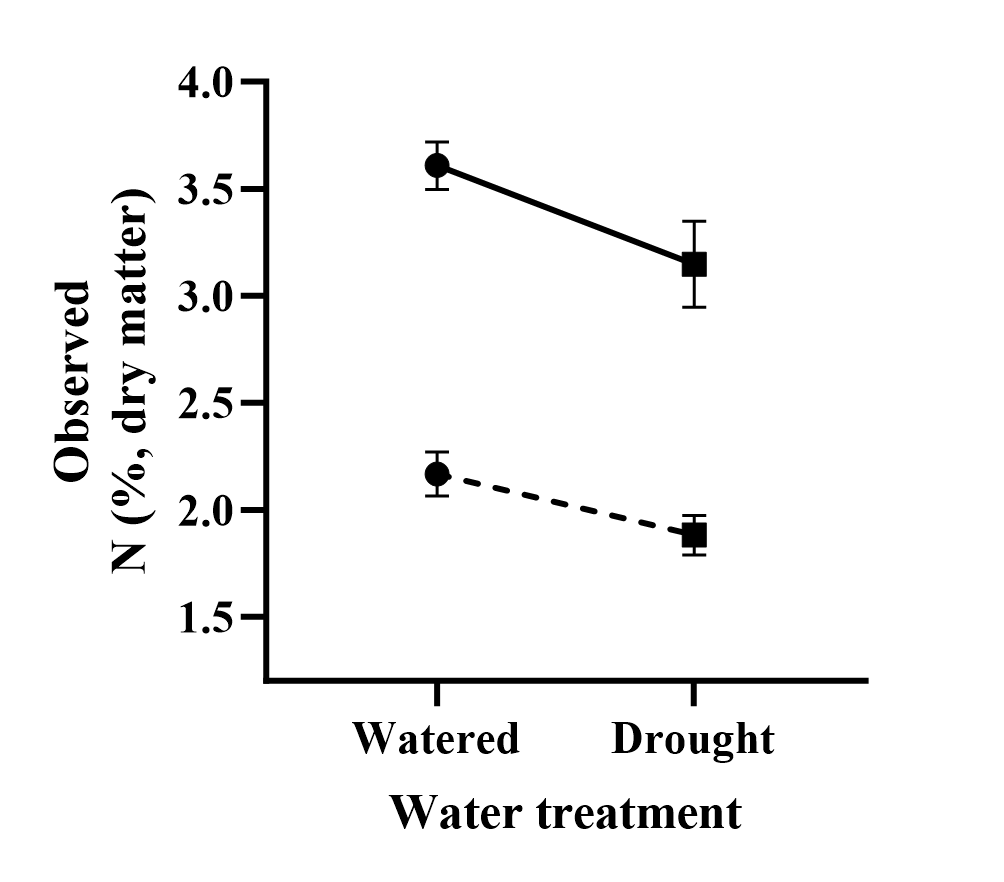 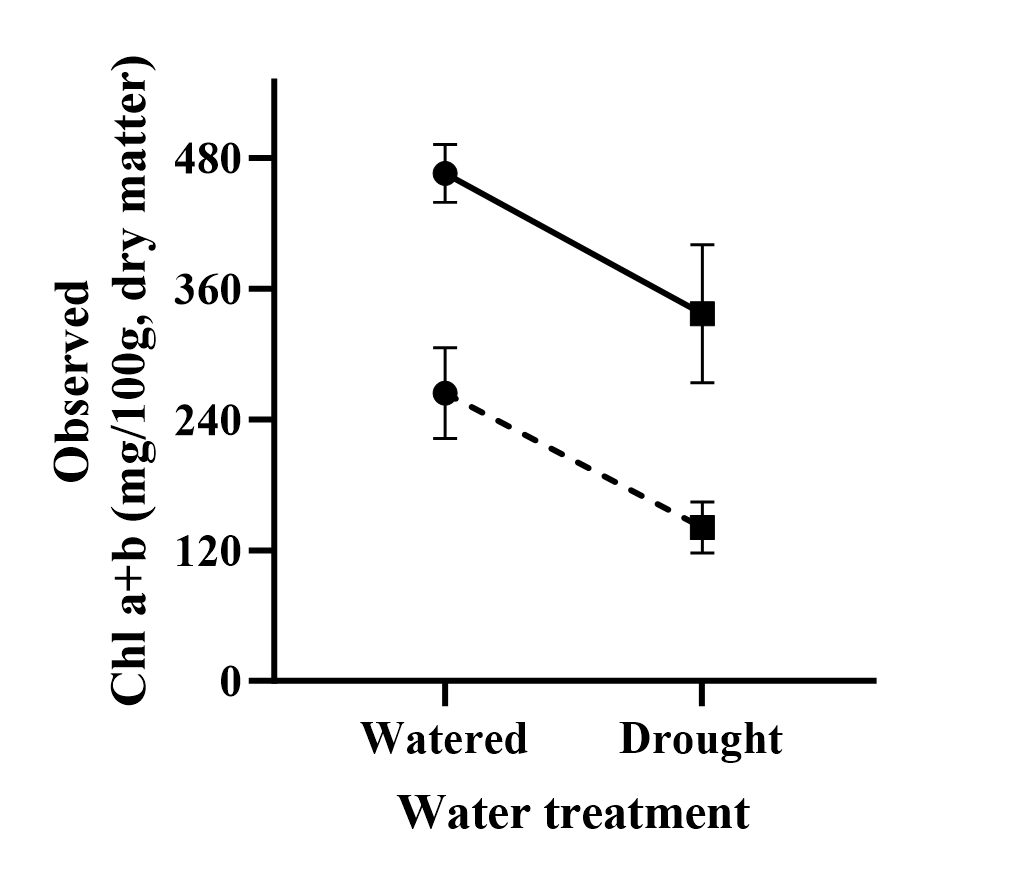 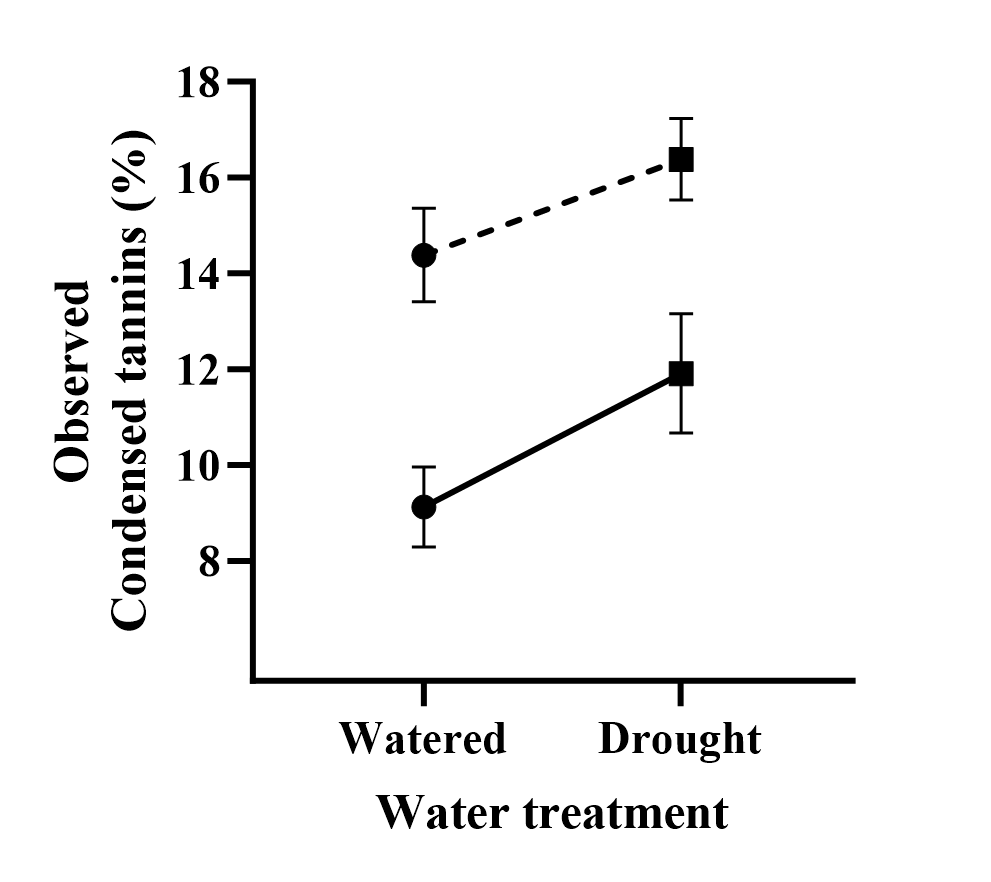 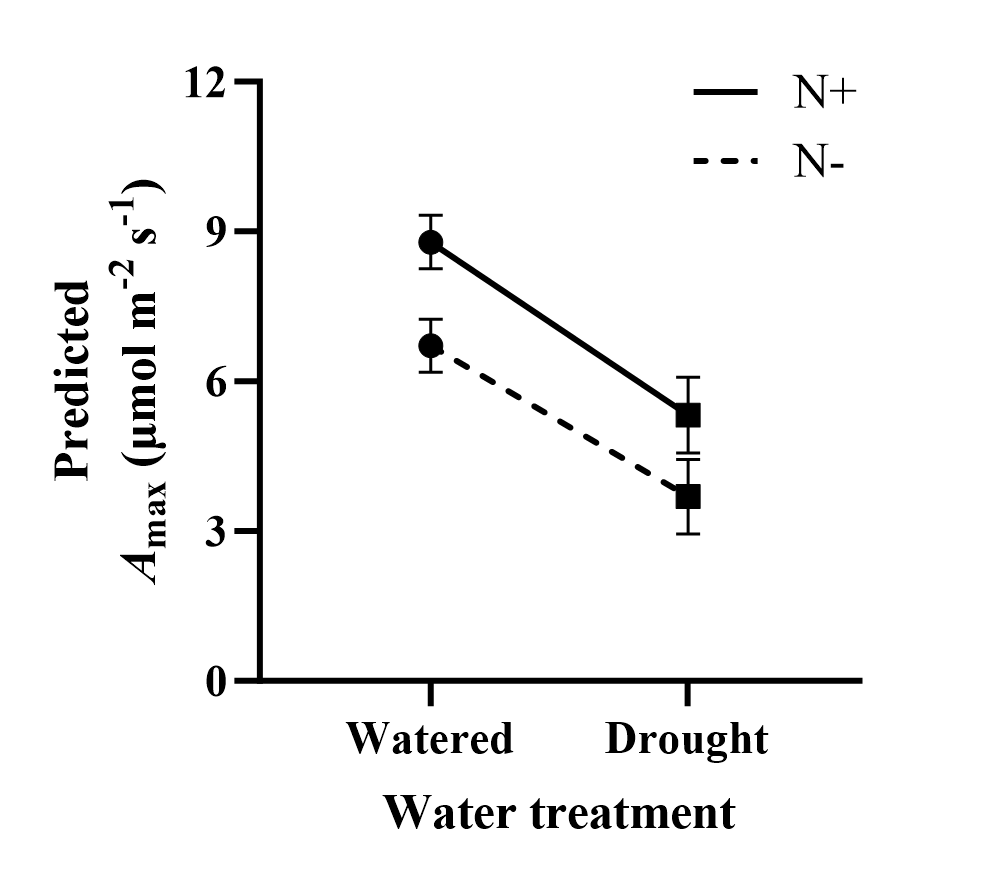 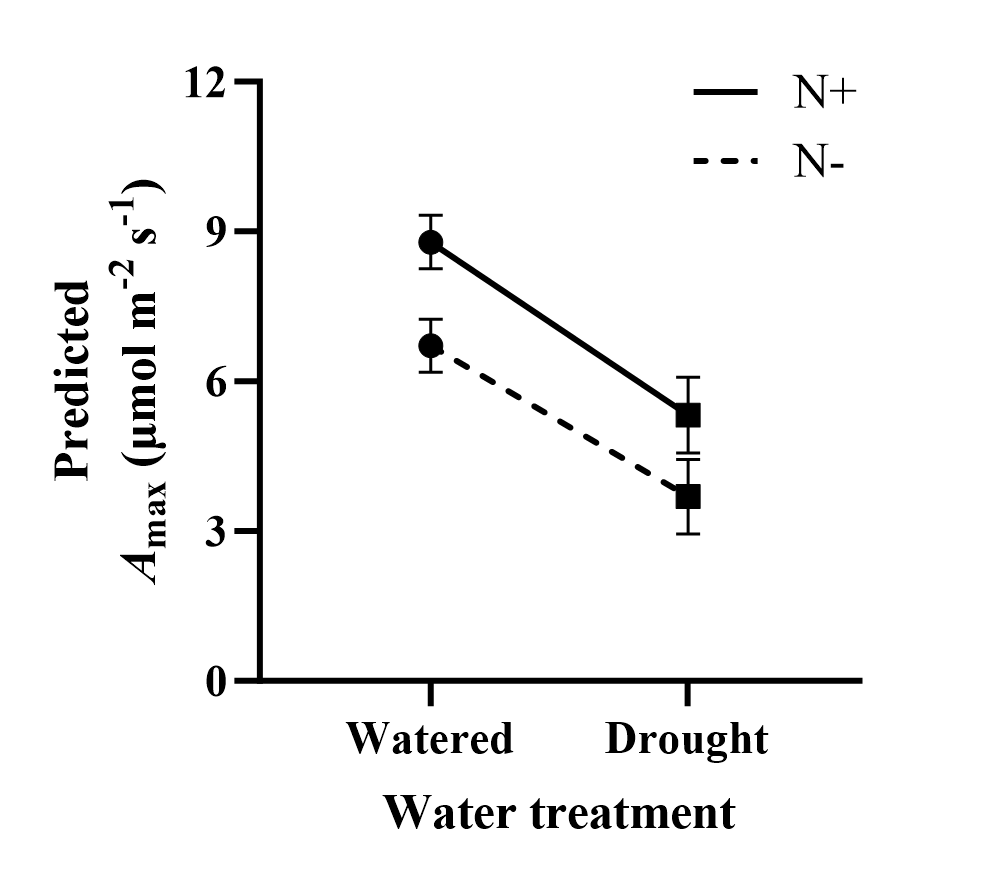 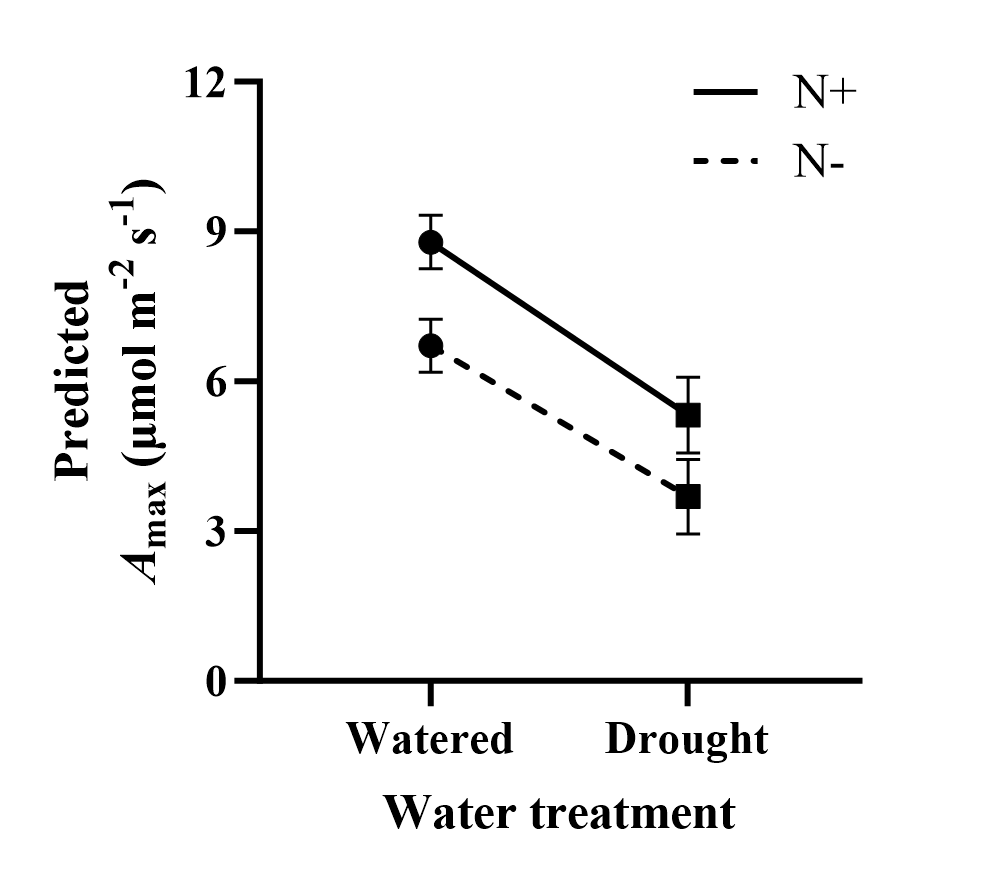 (n= 39)
(n= 39)
(n= 39)
W: * N: *** W×N: n.s.
W: ** N:*** W×N: n.s.
W: ** N:*** W×N: n.s.
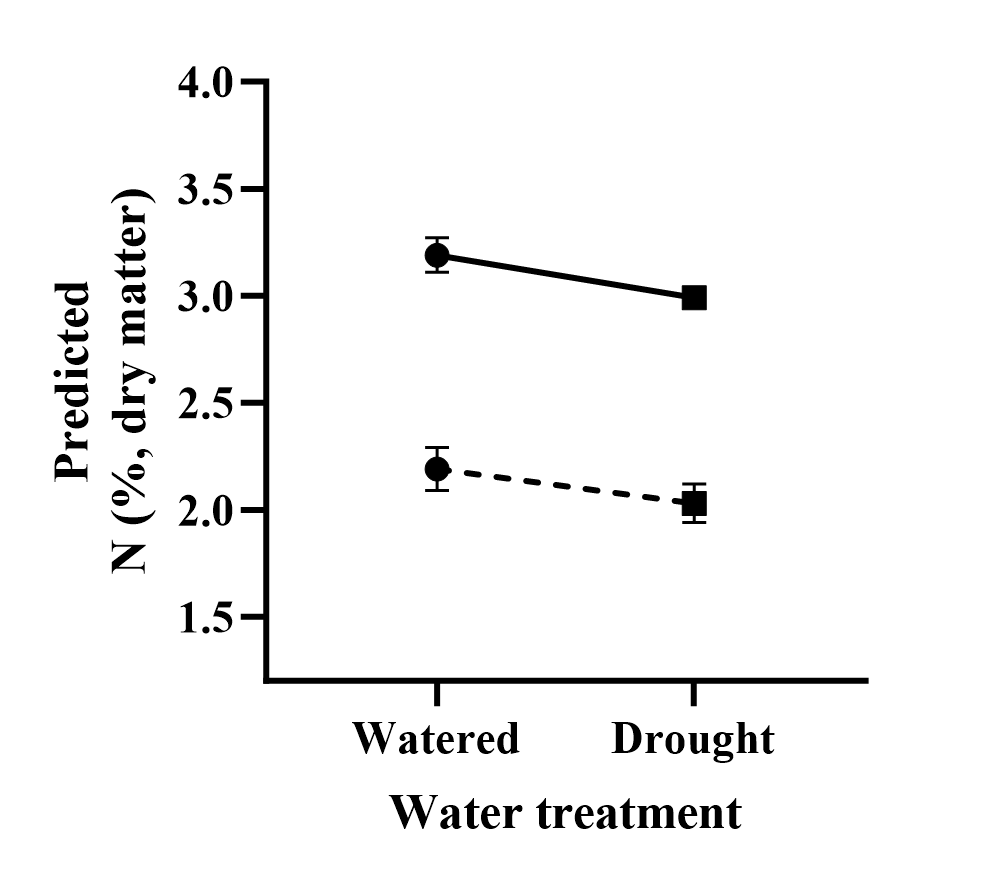 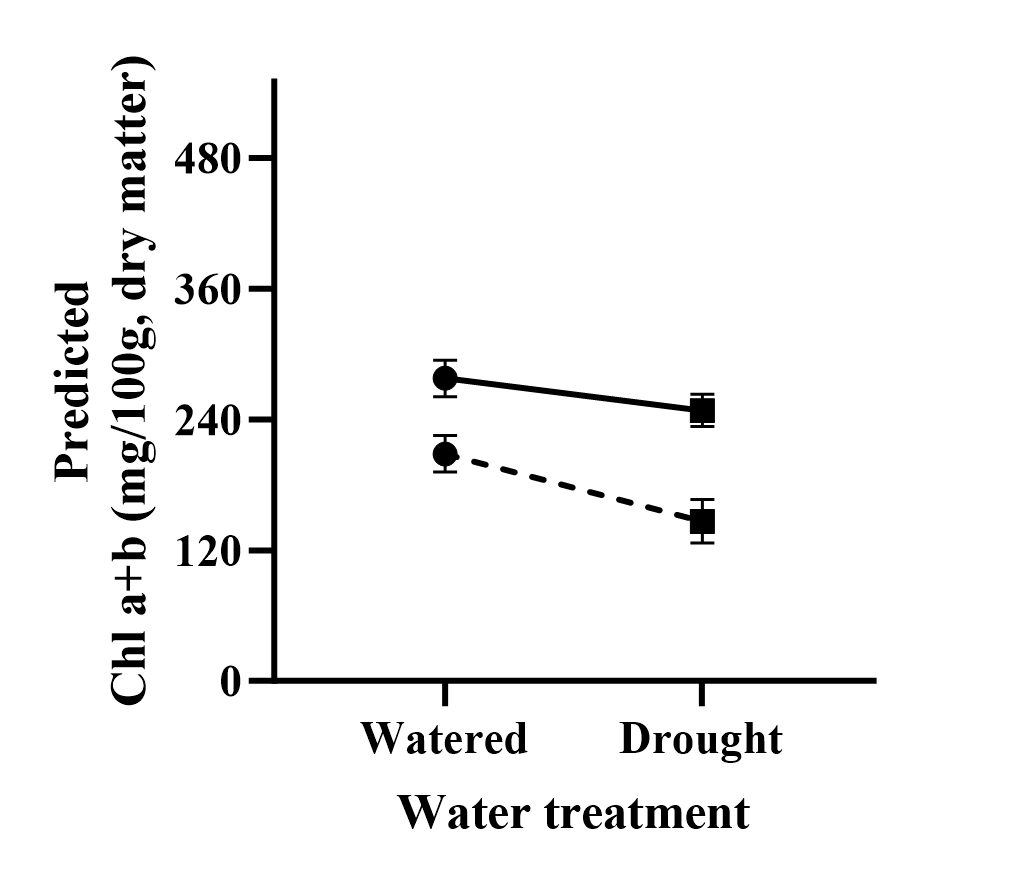 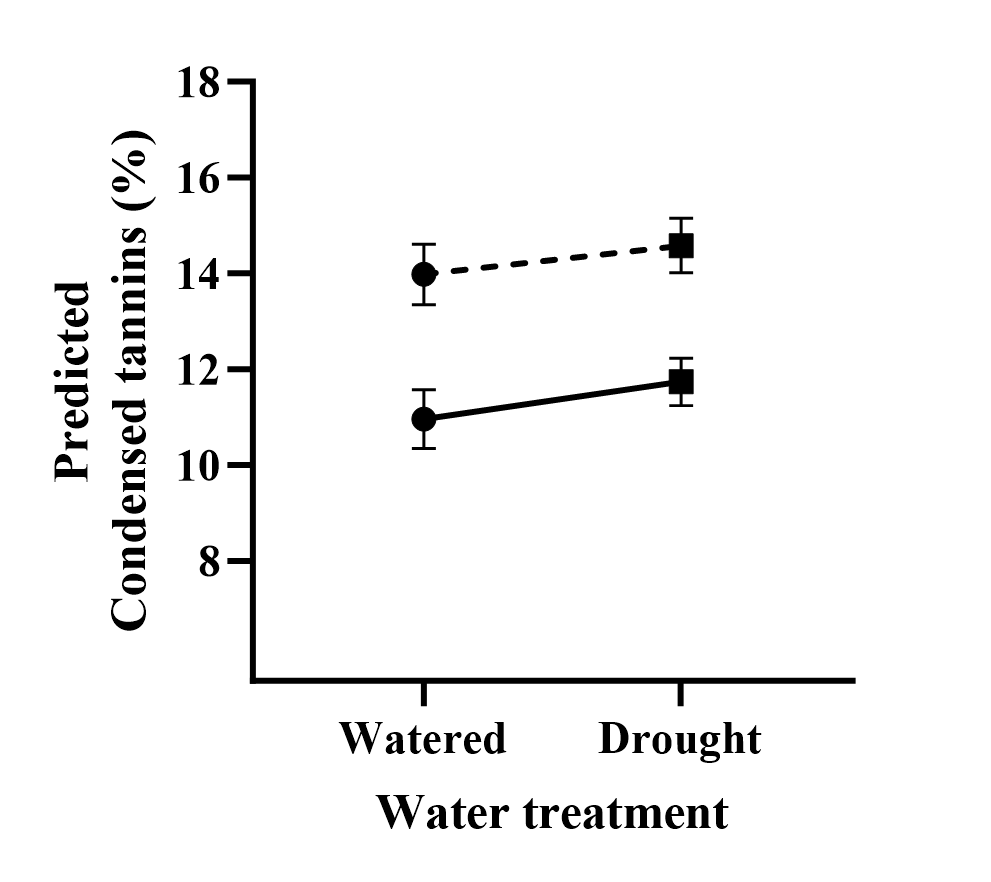 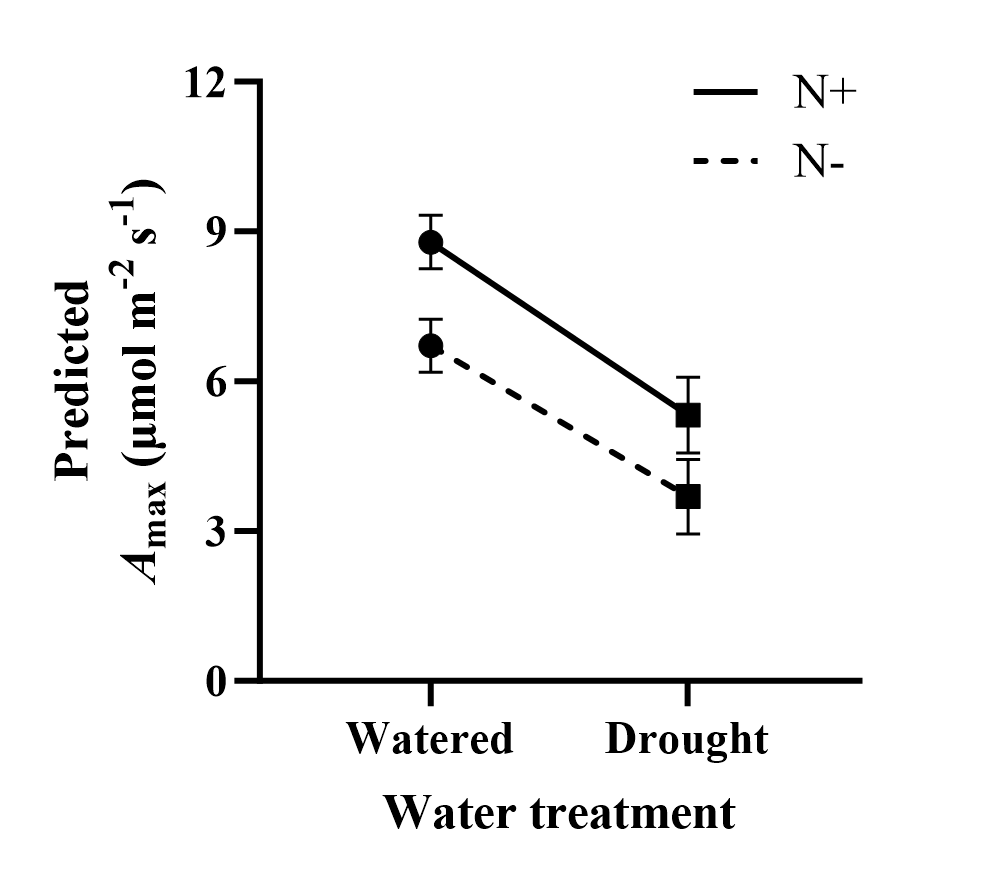 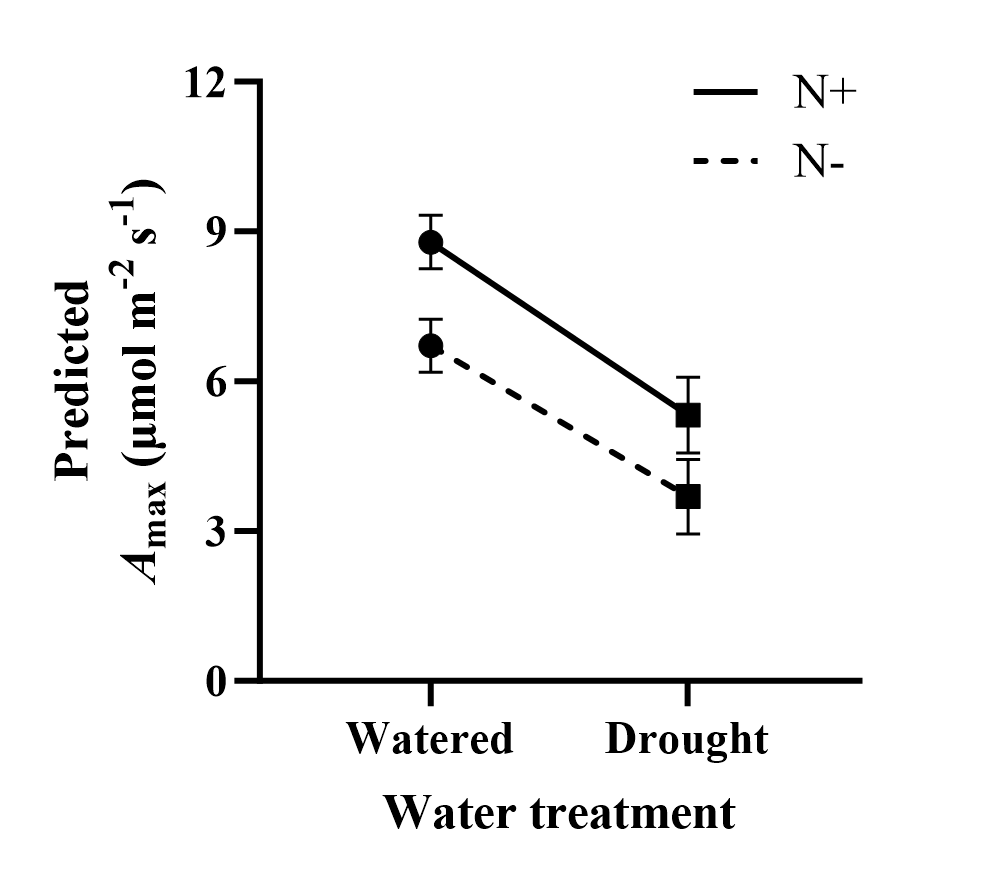 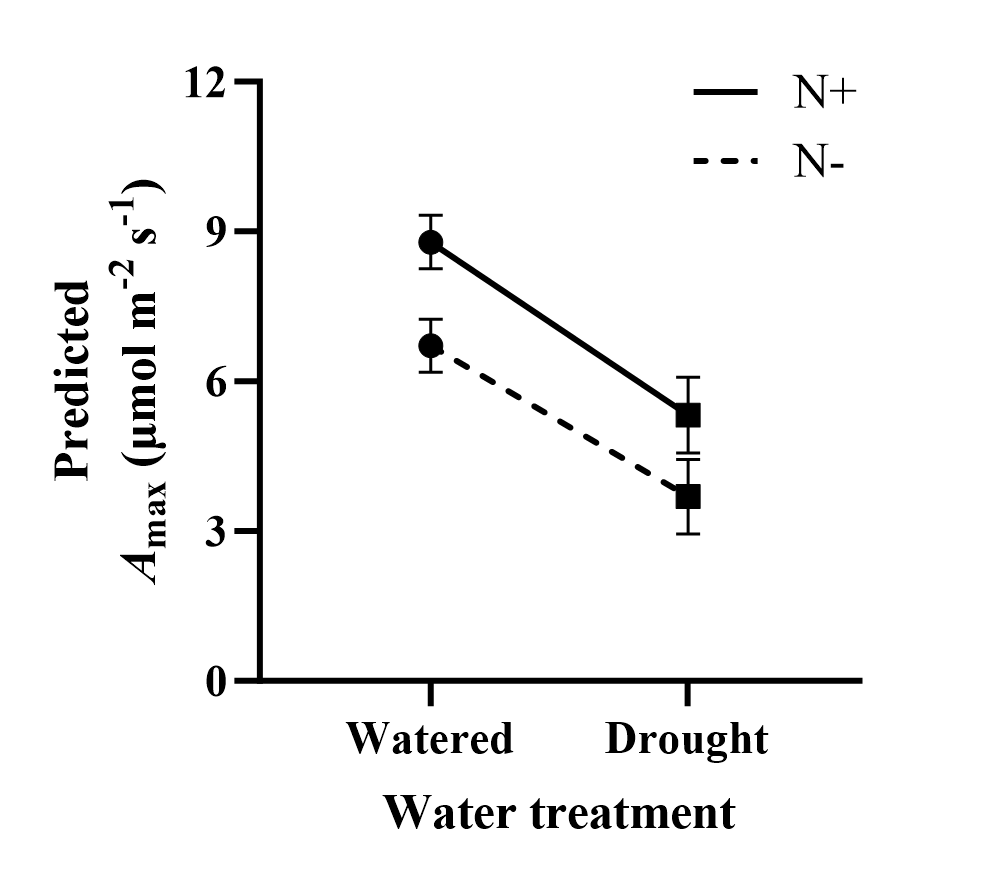 (n= 78)
(n= 77)
(n= 78)
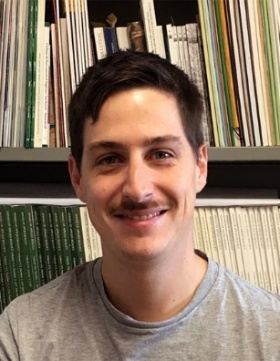 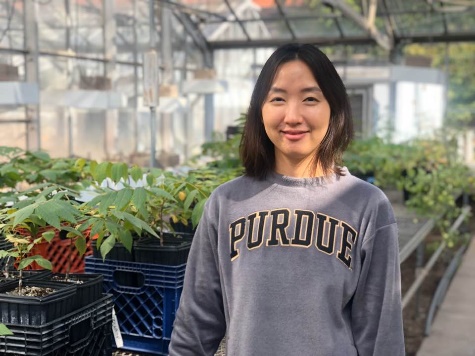 W: n.s. N: *** W×N: n.s.
W: * N:*** W×N: n.s.
W: * N:*** W×N: n.s.
Dr. Lorenzo Cotrozzi                Sylvia Park
Leaf functional traits predicted from spectral data provide detailed information on shifts in tree health status
Synthesis research
Integrate multiple layers of stress-specific information using leaf trait predictions and hyperspectral phenotyping for stress-specific decision tree algorithms.
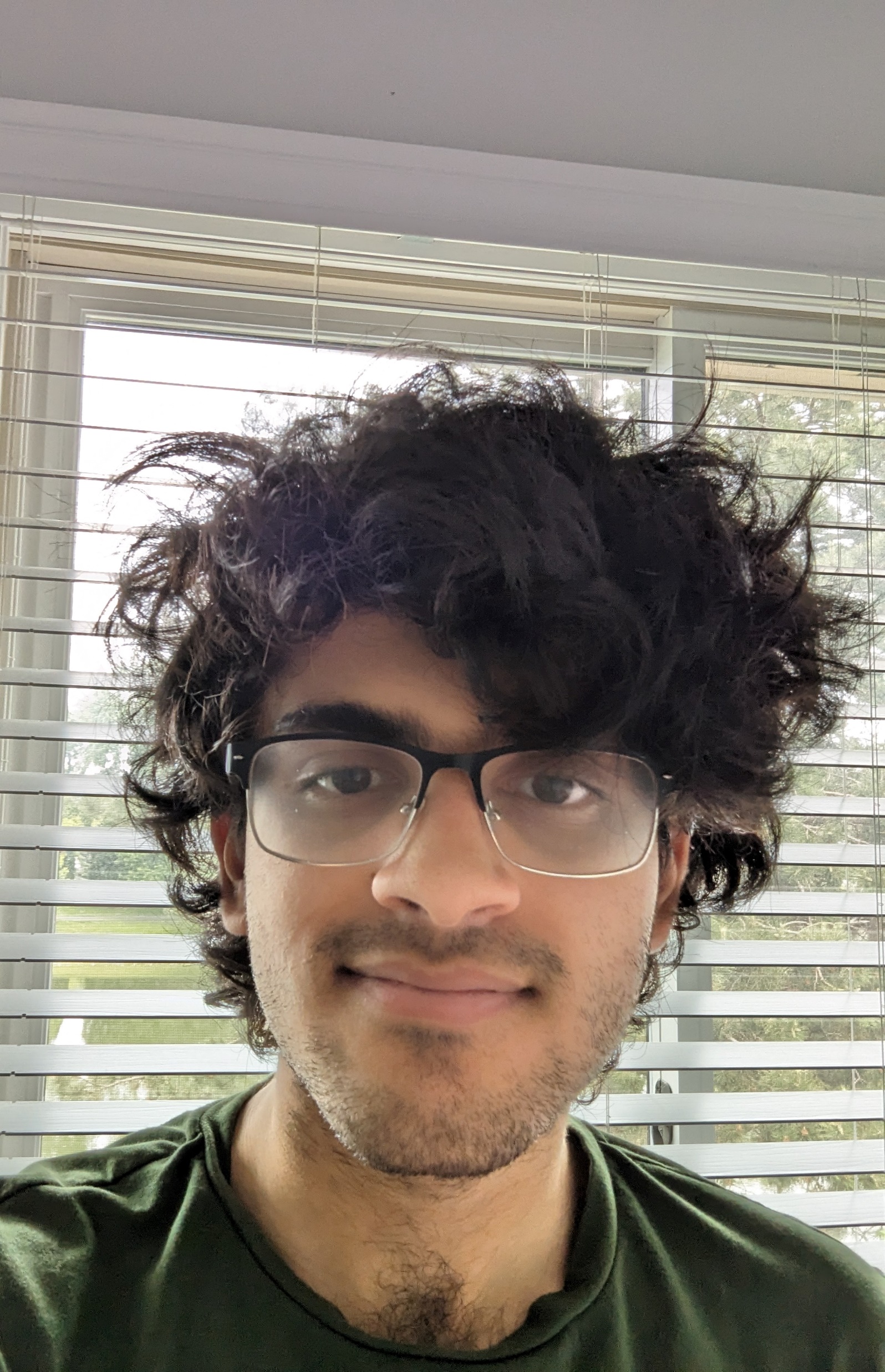 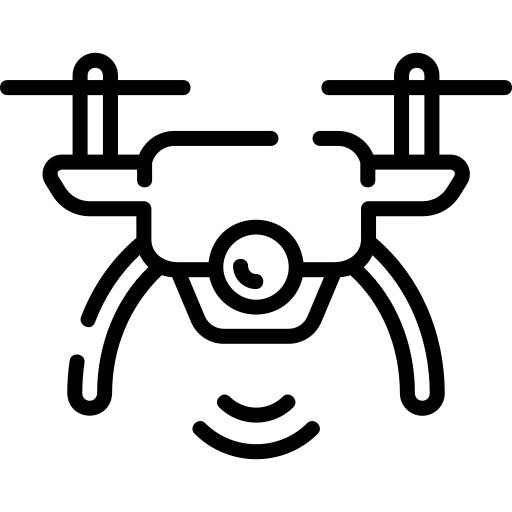 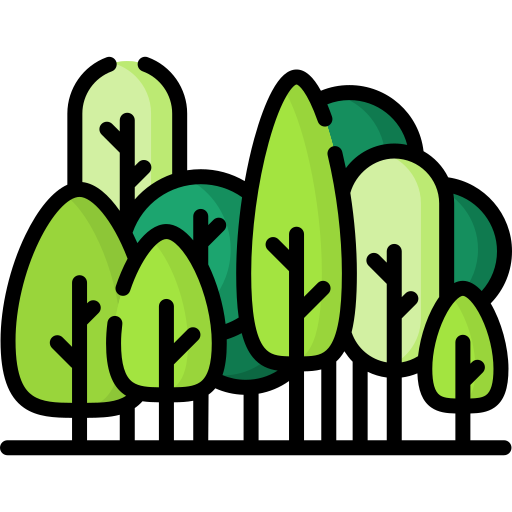 Aditya Tiwani
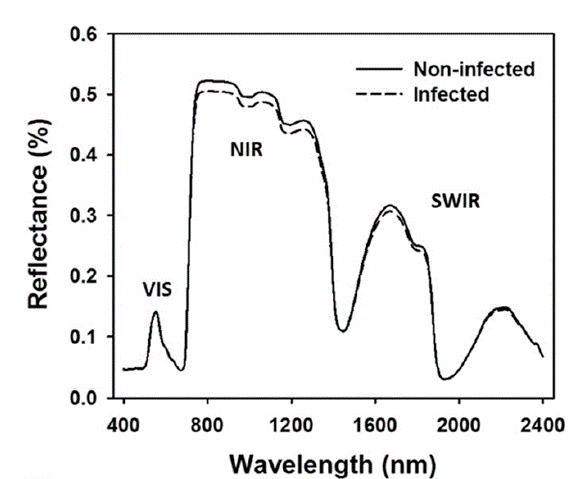 Anomalous data detection
Spectral distance 2
CNN 85-95% accuracy
Spectral distance 1
Foliar trait estimates
Specific stress identification
Biotic stress
Abiotic stress
CNN 90-95% accuracy
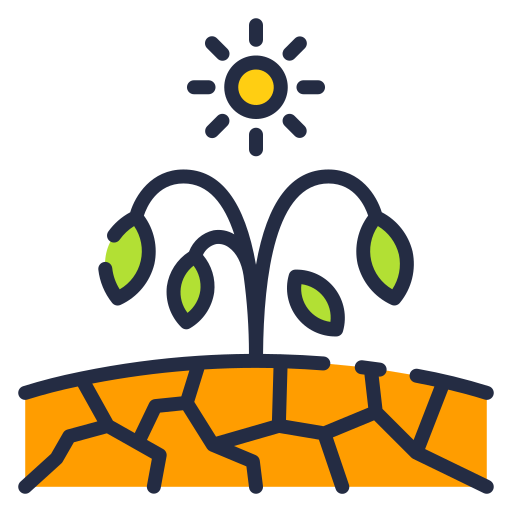 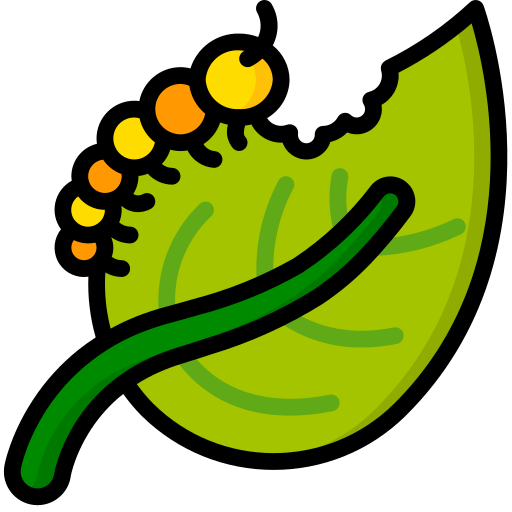 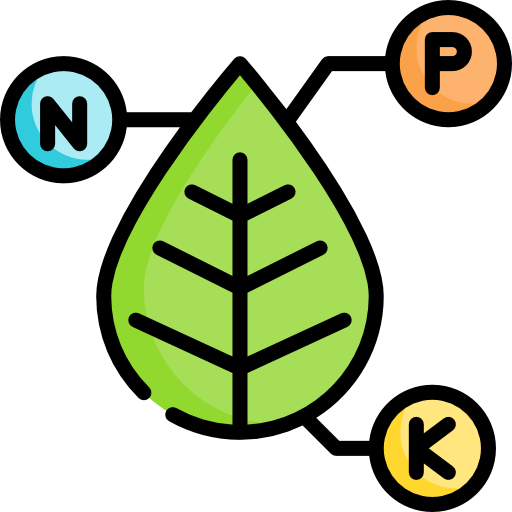 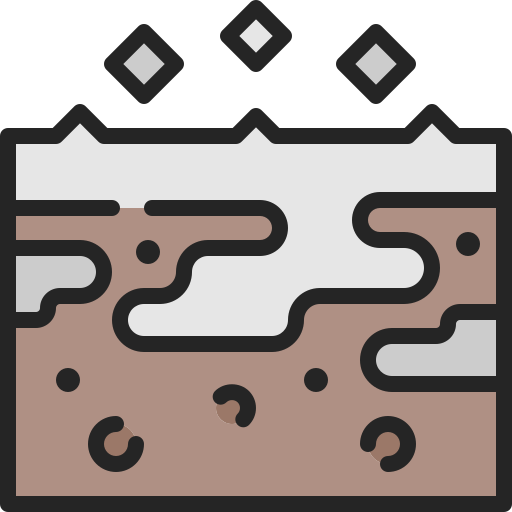 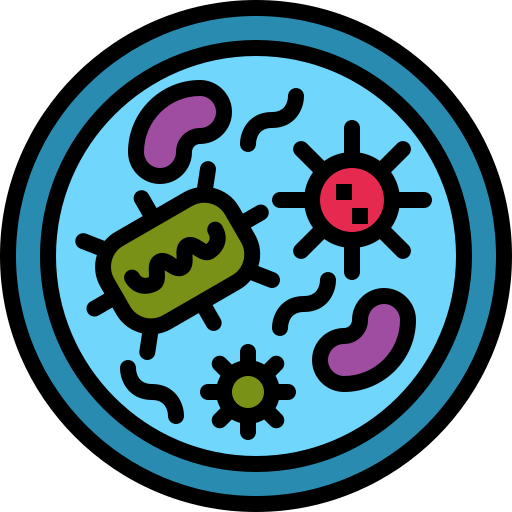 Company benefits and deliverables
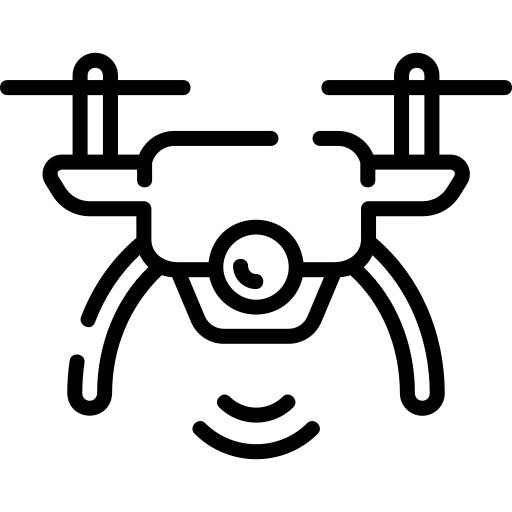 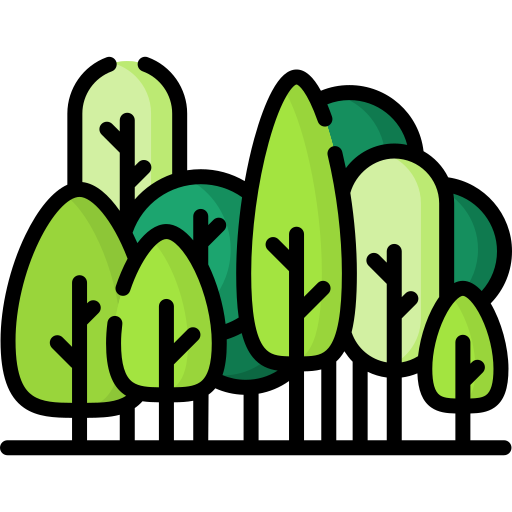 Framework for tiered forest health monitoring

Paper submitted: 

Park et al. Spectral wavelength range influences the performance of chemometric models estimating various foliar functional traits MME

Two other papers from Sylvias dissertation

Future work linking breeding and high-throughput phenotyping
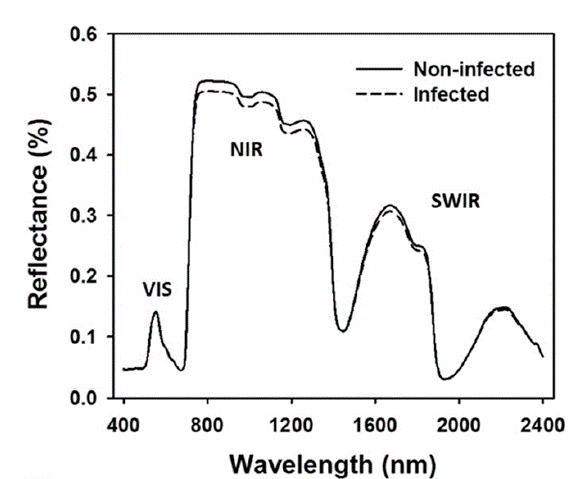 Spectral distance 2
Spectral distance 1
Foliar trait estimates
Biotic stress
Abiotic stress
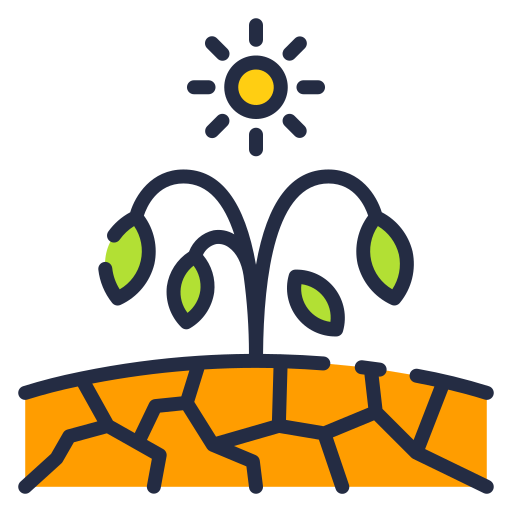 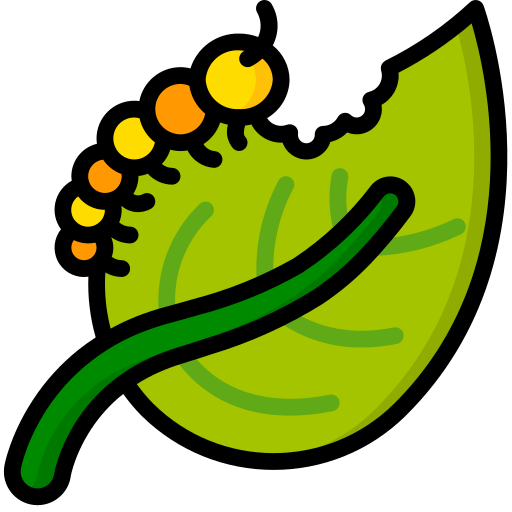 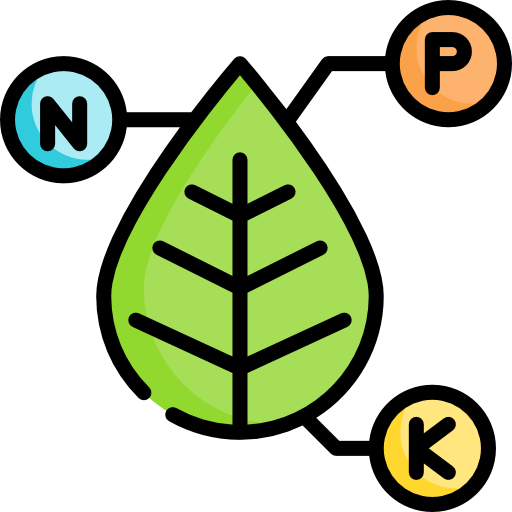 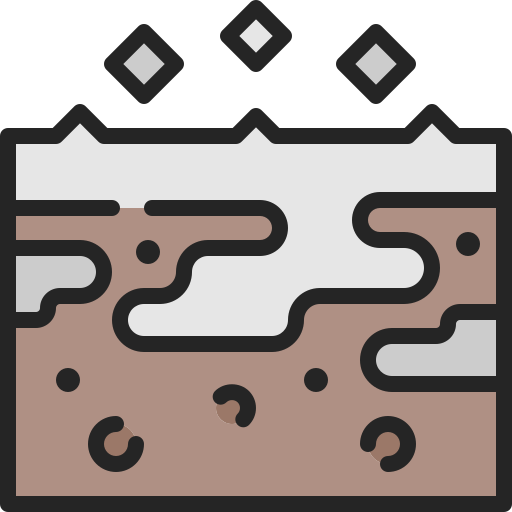 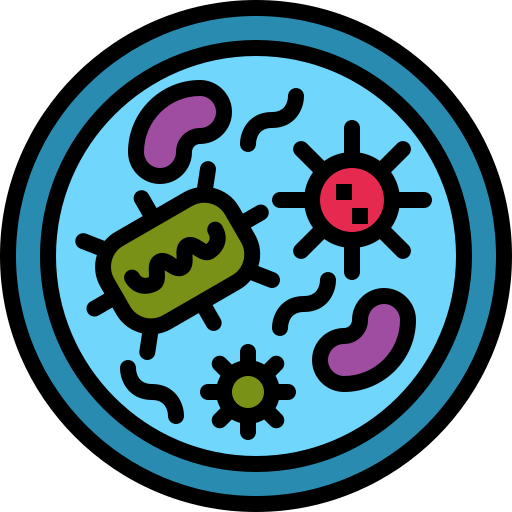 Center for Advanced Forestry Systems 2024 IAB Meeting
Acknowledgements
Plant-Insect Chemical Ecology Lab
Dr. John Couture
Dr. Lorenzo Cotrozzi
Scott Gula
Elisabeth Joll
Daniel Edwards
Megan Haas
Ted Heckard
Aditya Tiwani

Regeneration and Restoration Silviculture Lab
Dr. Douglass Jacobs
Dr. Andrei Toca
Forestry Entomology Lab
Dr. Matthew Ginzel
Dr. Geoffrey Williams
Scott Gula
Dr. Kelsey Tobin

Mickelbart lab
Dr. Michael Mickelbart
Michael Gosney
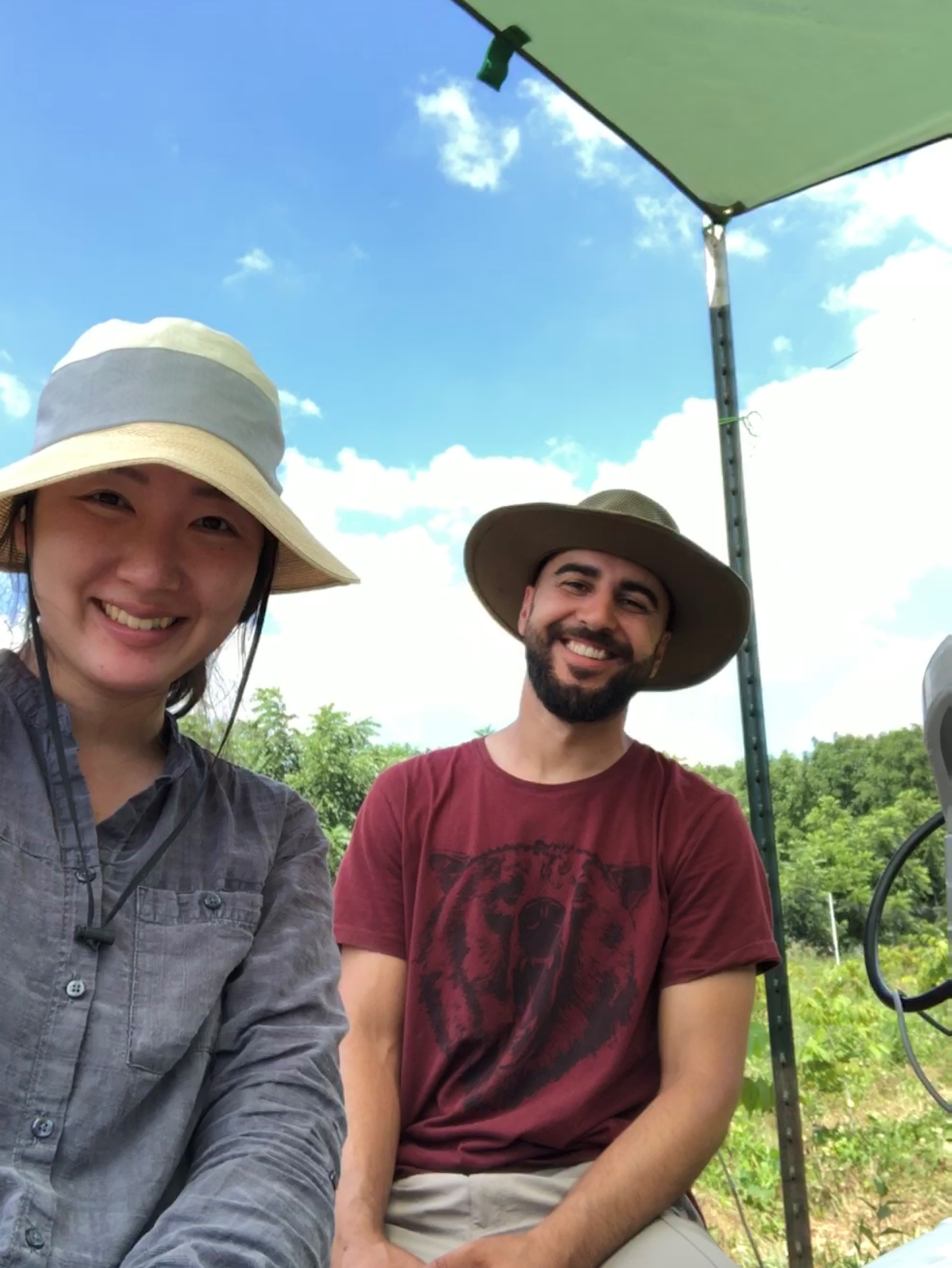 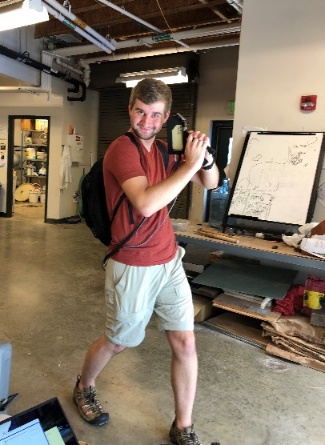 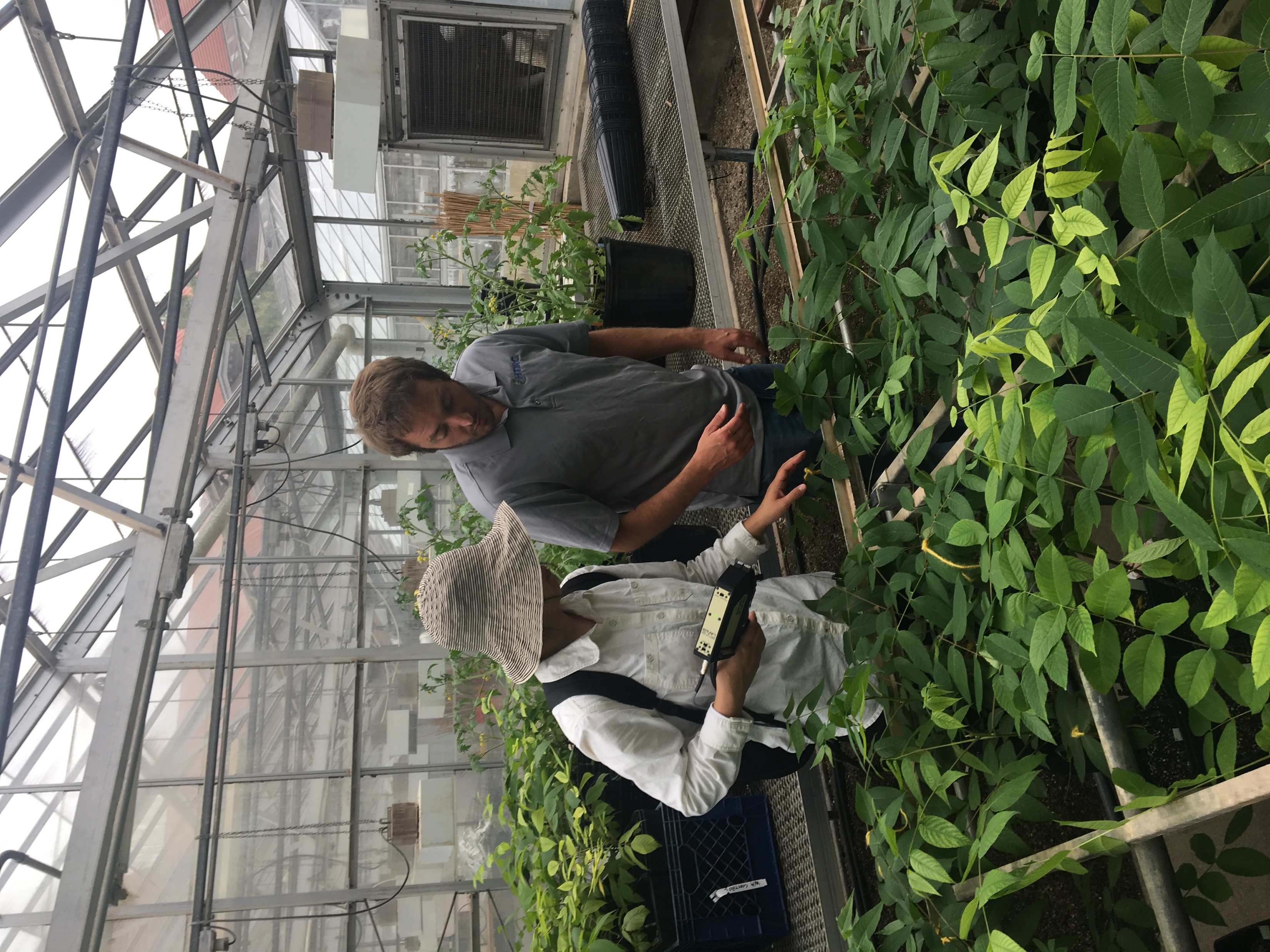 Funding
- National Science Foundation / Center for Advanced Forestry Systems 

- Hardwood Tree Improvement & Regeneration Center
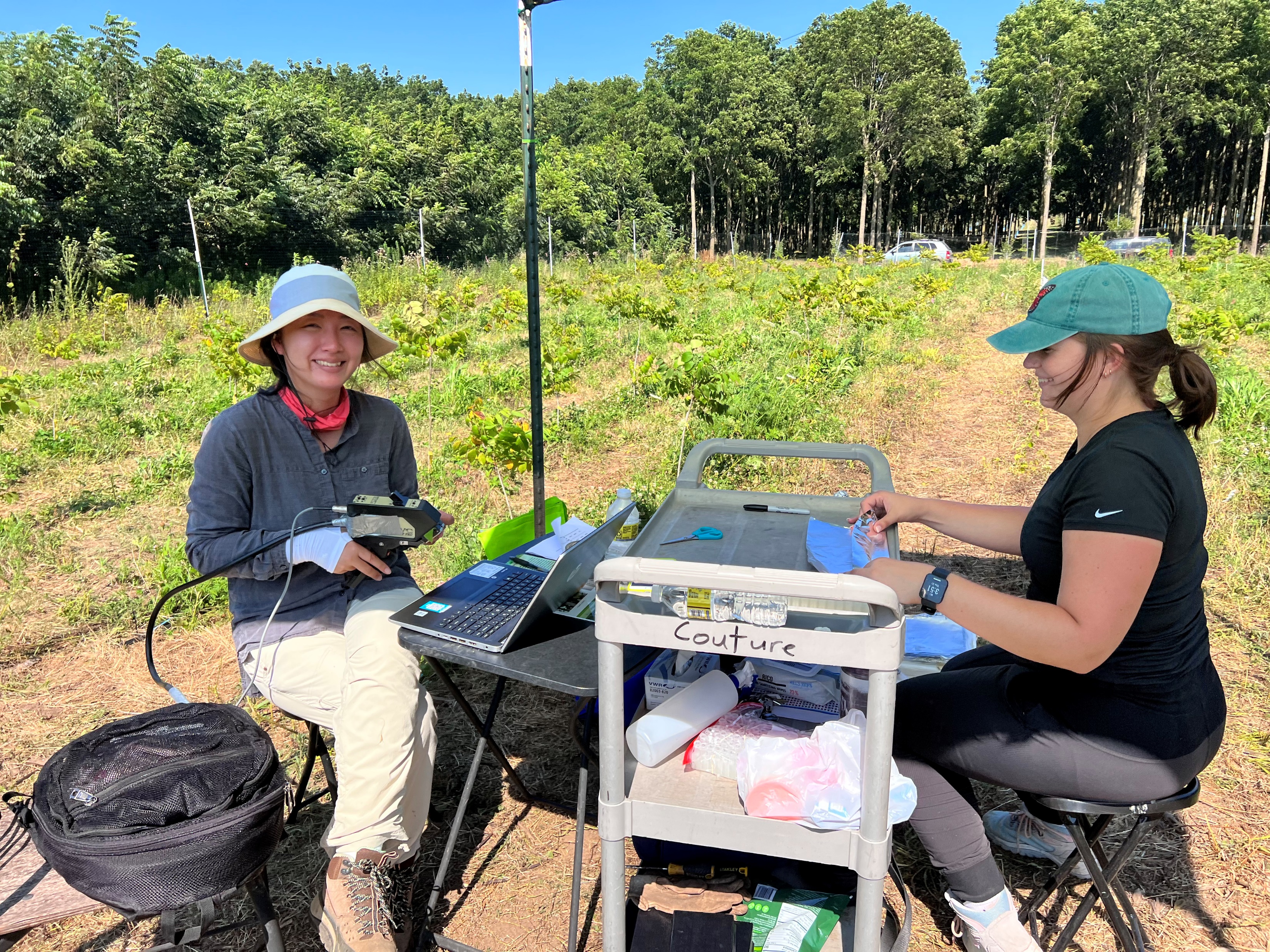 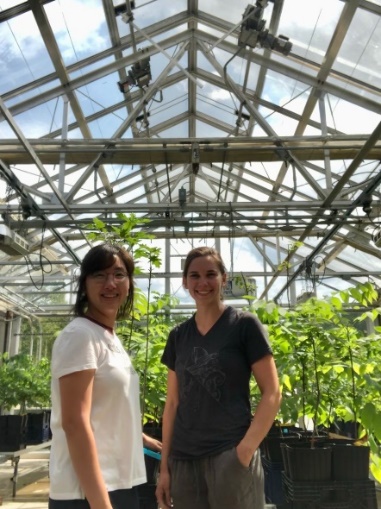 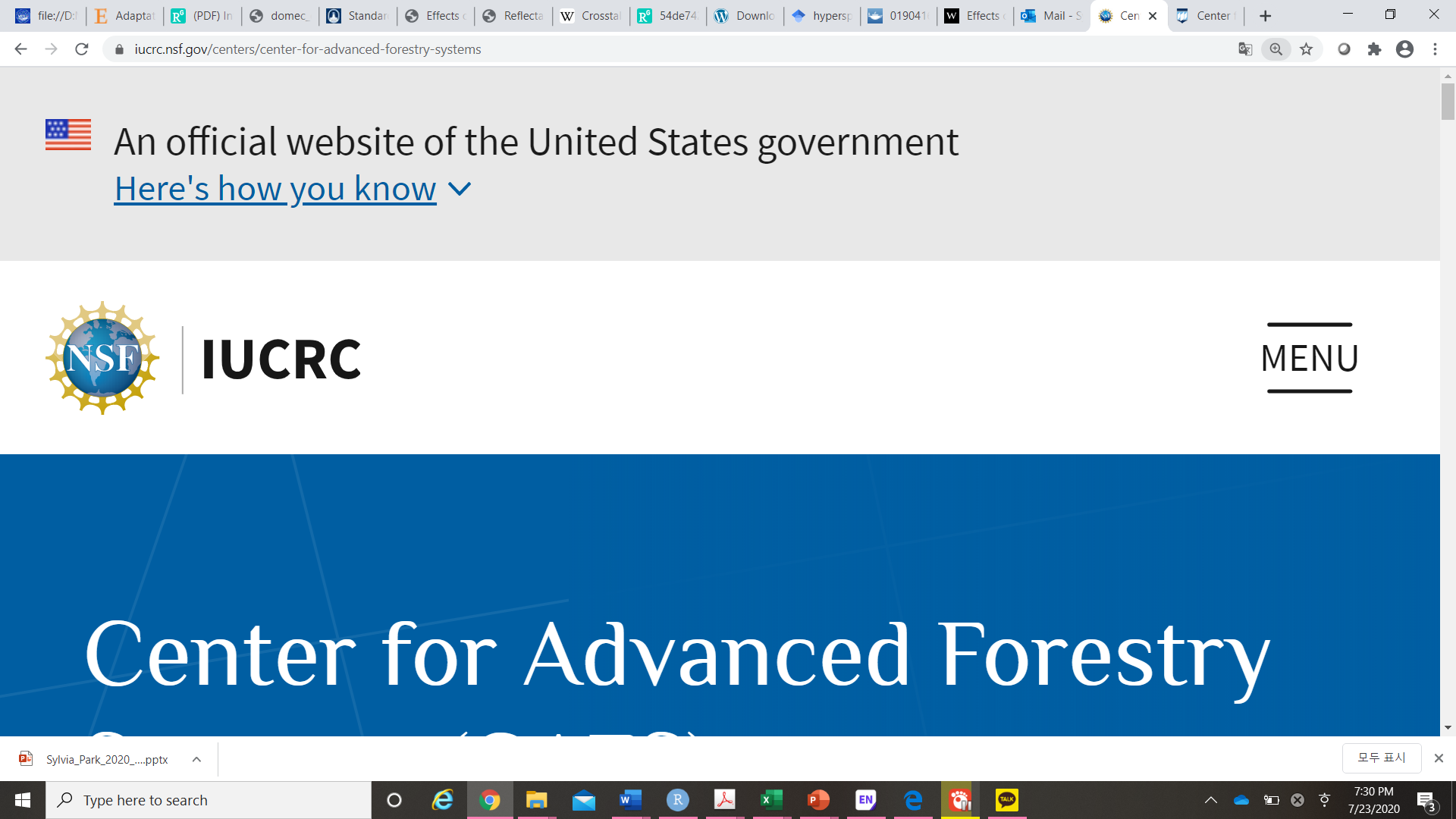 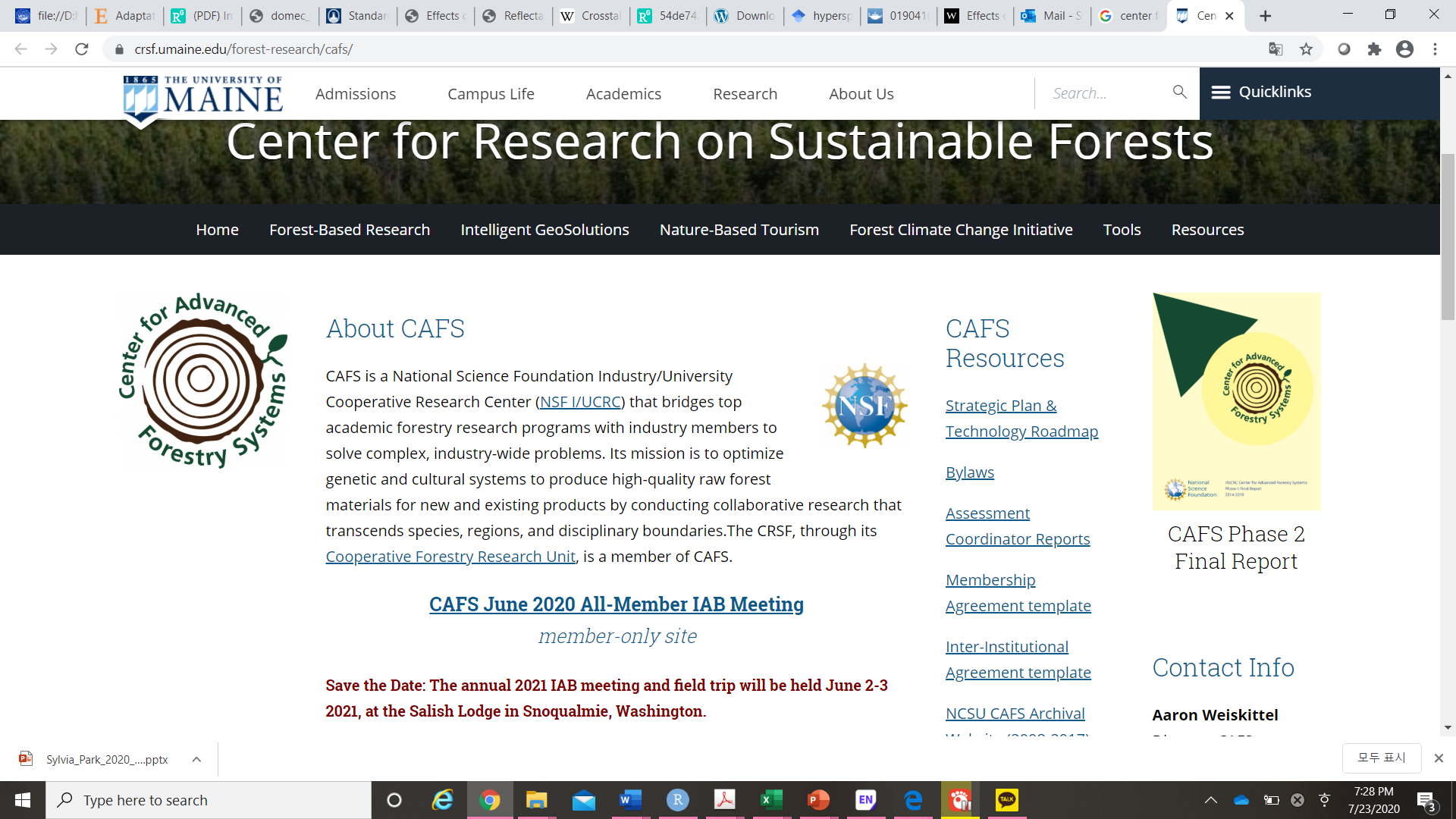 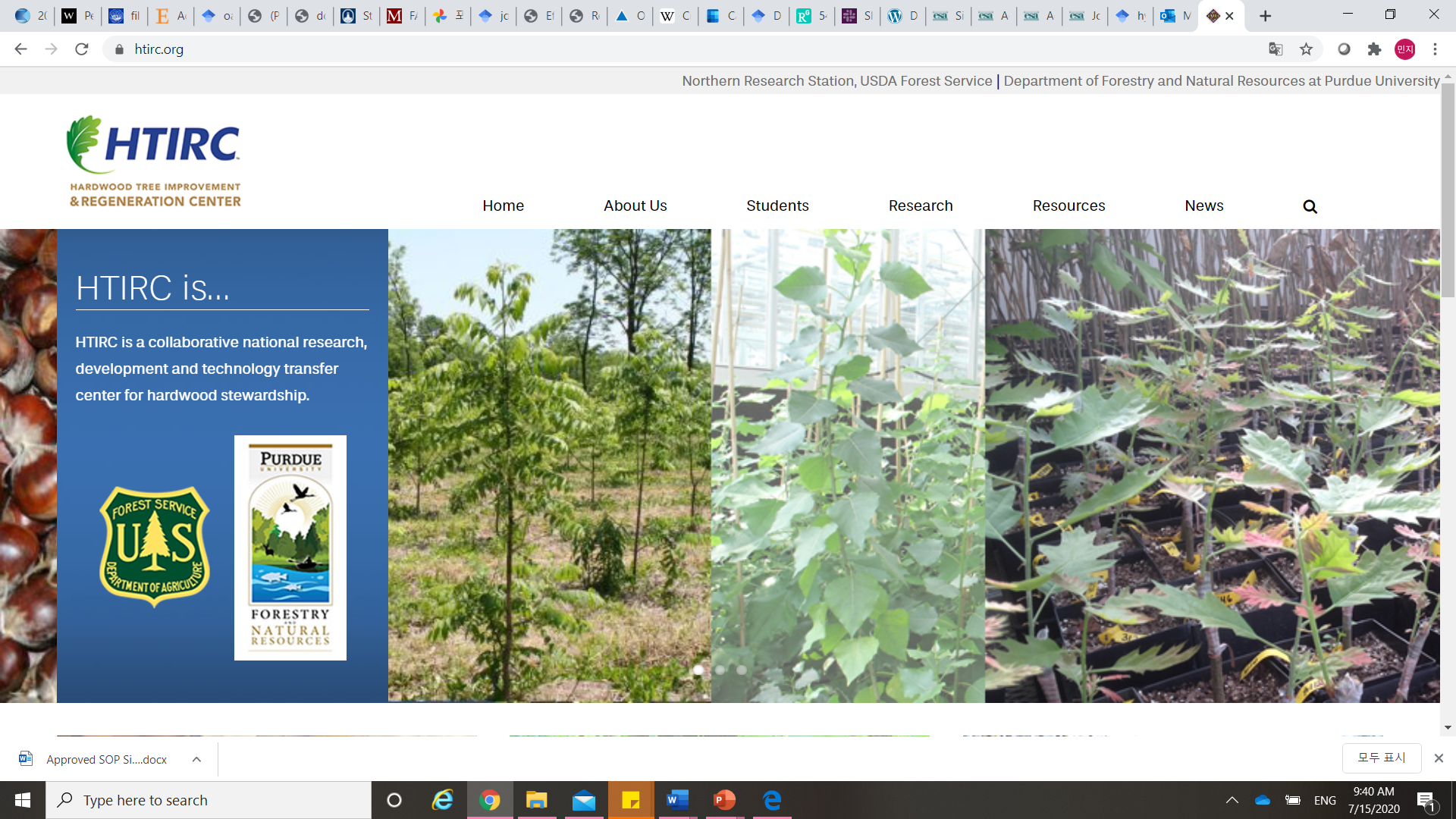